PANGEOS COST actionUncertainty propagation in remote sensing
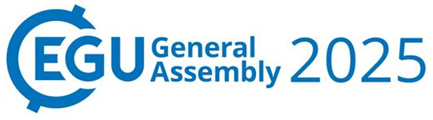 COST Action CA22136
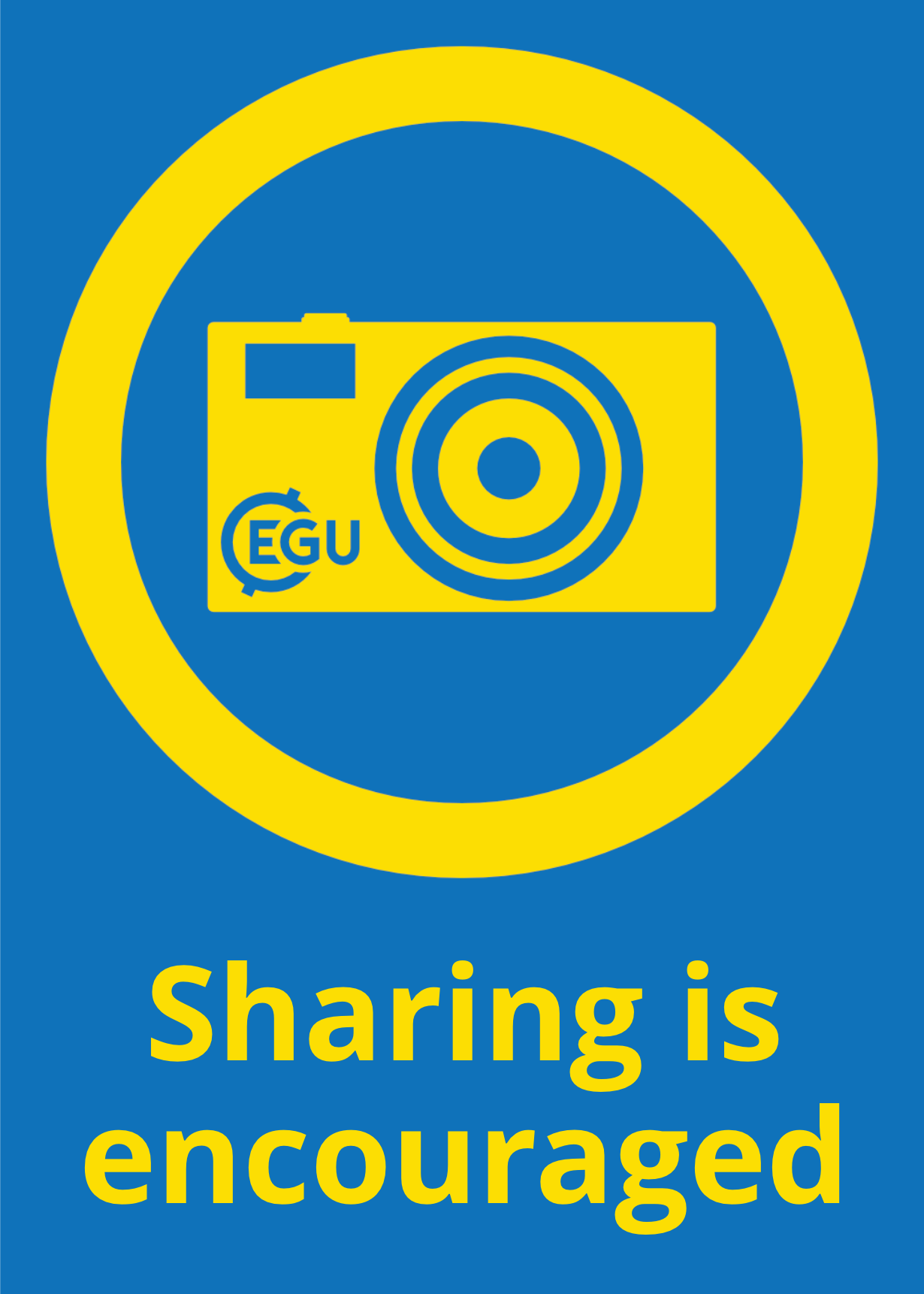 Egor Prikaziuk1, Gary Llewellyn2,6, Laura Mihai3, Agnieszka Bialek4, Andreas Hueni5, Mike Werfeli5, Jose Luis Gomez-Dans6, Jochem Verrelst7, Jose Luis Garcia-Soria7, Joseph Fennell8, Dessislava Ganeva9, and Shawn Carlisle Kefauver10
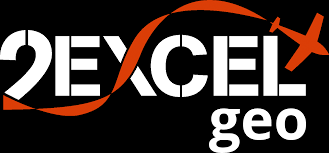 Faculty of Geo-Information Science and Earth Observation (ITC), University of Twente, the Netherlands 
Excel Aviation, Northamptonshire, the UK 
National Institute for Laser, Plasma and Radiation Physics, Bucharest, Romania 
National Physical Laboratory, Teddington, the UK 
University of Zurich, Zurich, Switzerland 
King's College London, London, the UK 
Image Processing Lab (IPL), University of Valencia, Valencia, Spain 
The Open University, Milton Keynes, UK 
Space Research and Technology Institute, Bulgarian Academy of Sciences, Sofia, Bulgaria 
University of Barcelona, Barcelona, Spain
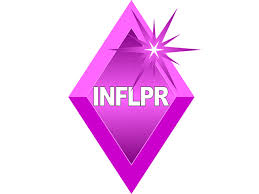 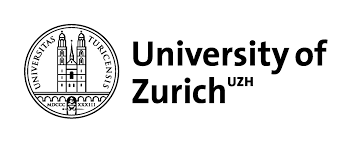 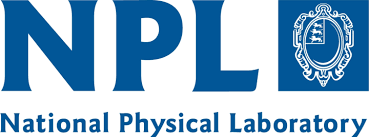 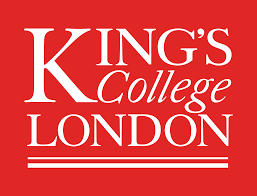 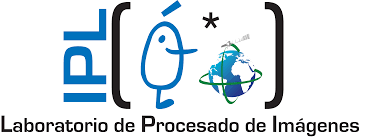 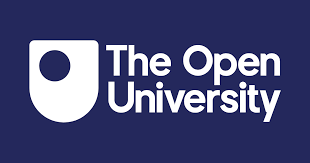 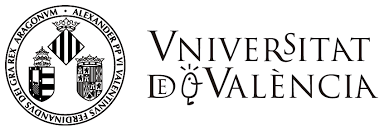 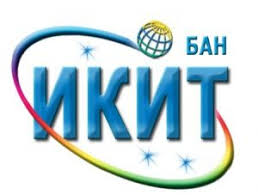 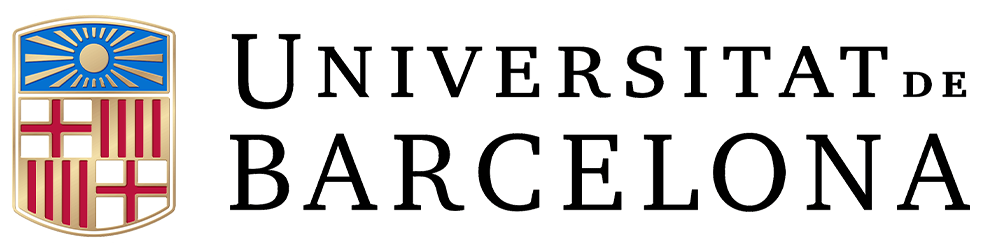 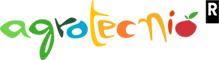 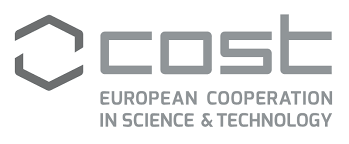 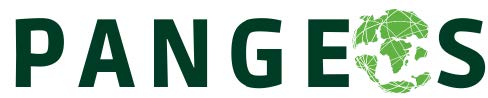 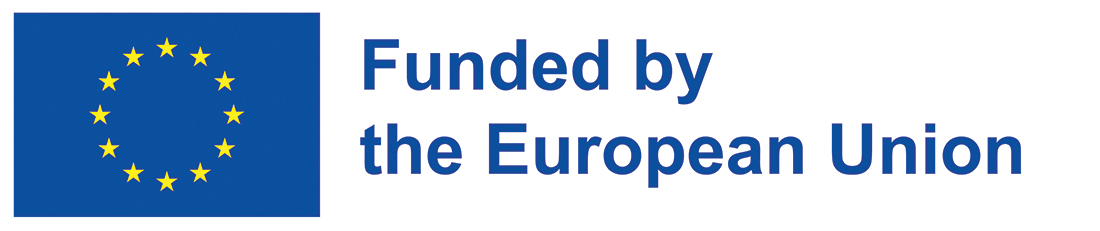 COST (European Cooperation in Science and Technology) is a funding agency for research and innovation networks. Our Actions help connect research initiatives across Europe and enable scientists to grow their ideas by sharing them with their peers. This boosts their research, career and innovation. http://www.cost.eu
1
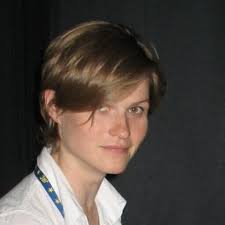 Egor Prikaziuk1, 
Gary Llewellyn2,6, 
Laura Mihai3, 
Agnieszka Bialek4, 
Andreas Hueni5, 
Mike Werfeli5, 
Jose Luis Gomez-Dans6, 
Jochem Verrelst7, 
Jose Luis Garcia-Soria7, 
Joseph Fennell8, 
Dessislava Ganeva9, 
Shawn Carlisle Kefauver10
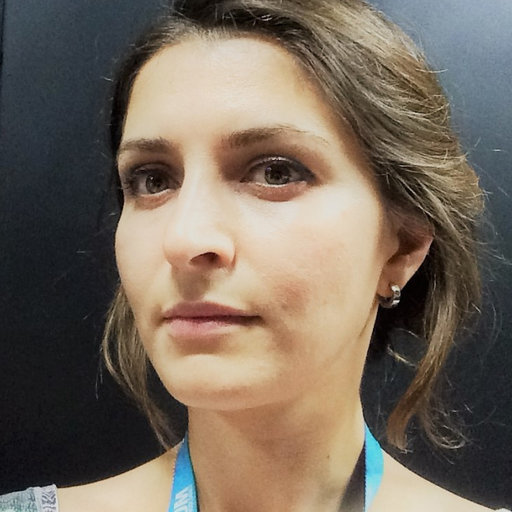 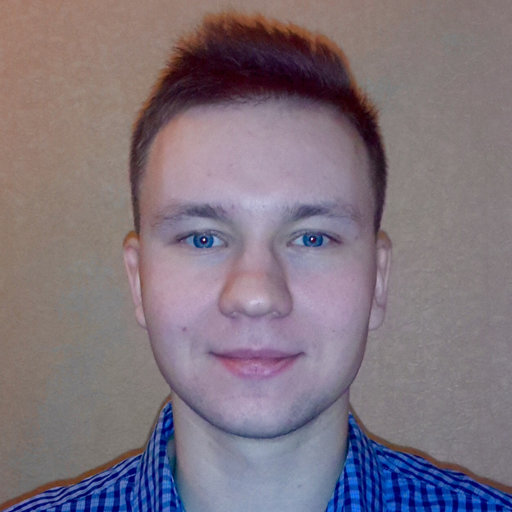 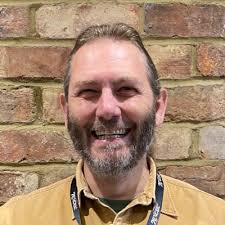 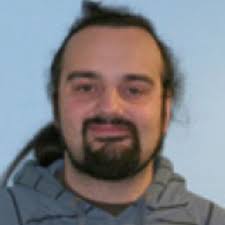 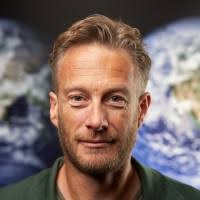 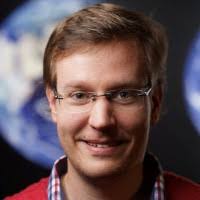 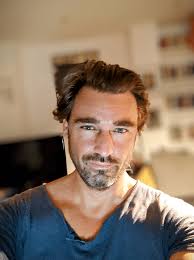 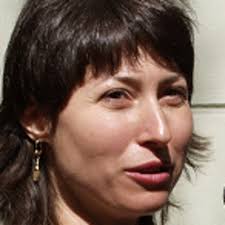 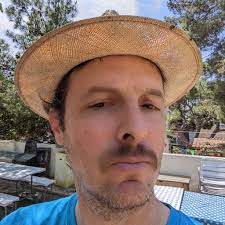 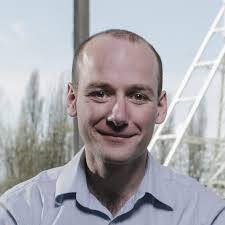 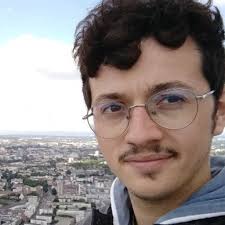 https://github.com/pangeos-cost/uq-training
2
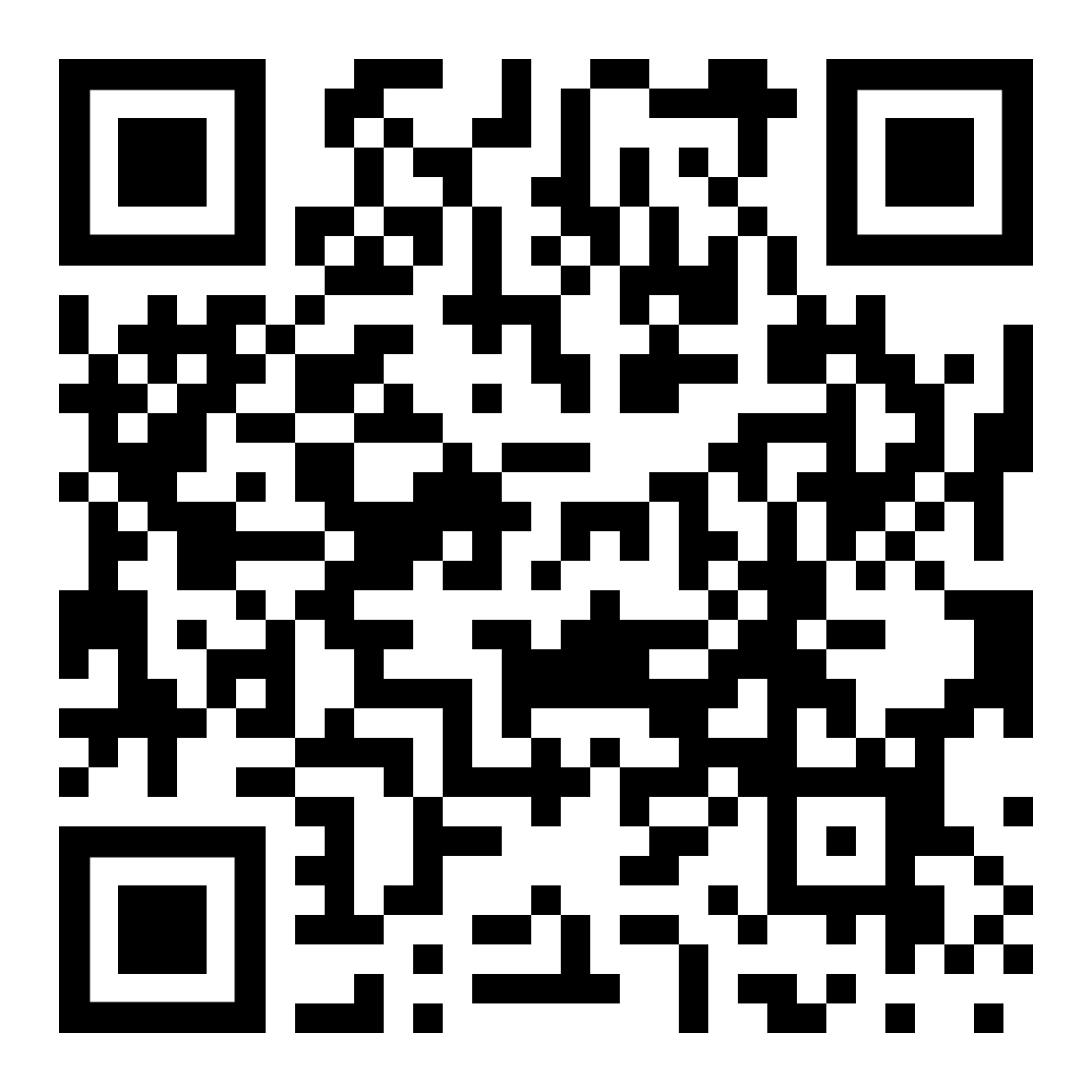 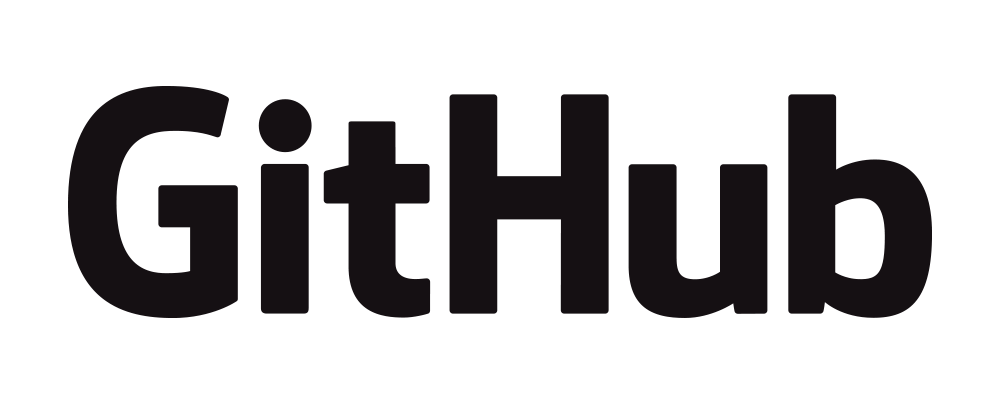 Who am I?
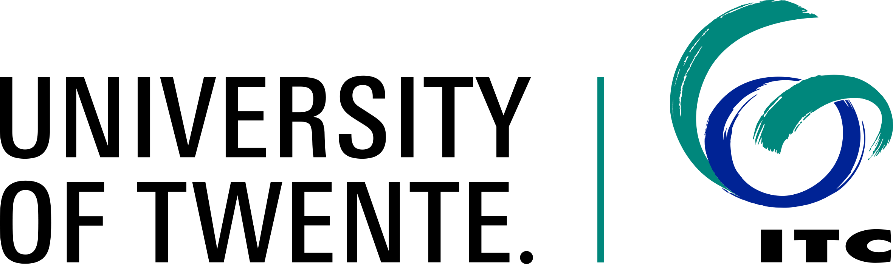 2021-…  – Assistant professor 
Plant ecological hydrology
ITC, University of Twente

2021-2022 R&D – eLEAF
Sugarcane and grape wine yield prediction with EO

2017-2021 – PhD in remote sensing 
ITC Faculty Geo-Information Science and Earth Observation 
University of Twente, Netherlands

2015-2016 – Bioinformatics institute
Saint-Petersburg, Russia

2010-2016  – BSc and MSc in plant physiology and biochemistry 
Saint-Petersburg State University, Russia
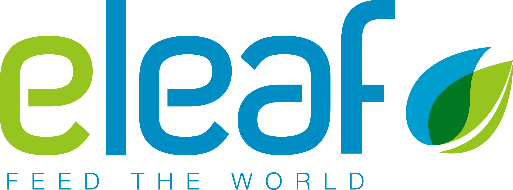 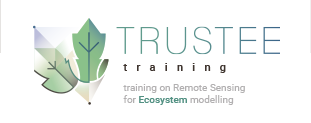 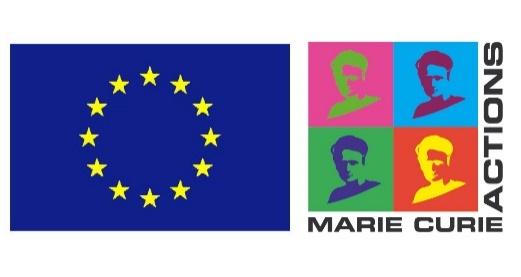 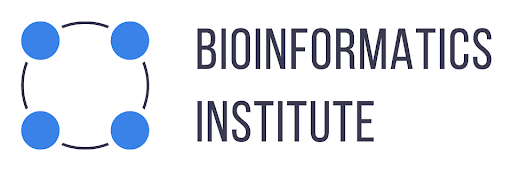 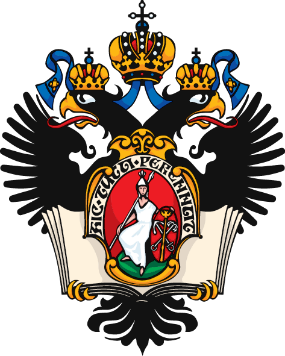 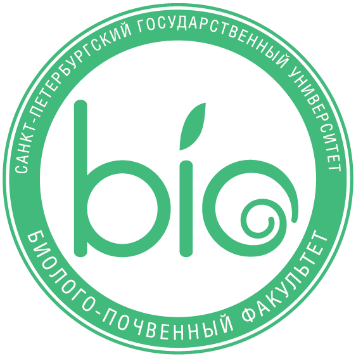 3
SCOPE model
Soil –Canopy observation of photochemistry and energy fluxes
fluxes
radiation (light)
Yang, P., Prikaziuk, E., Verhoef, W., & van der Tol, C. (2021). SCOPE 2.0: A model to simulate vegetated land surface fluxes and satellite signals. Geoscientific Model Development Discussions, 2021, 1–26. https://doi.org/10.5194/gmd-2020-251
4
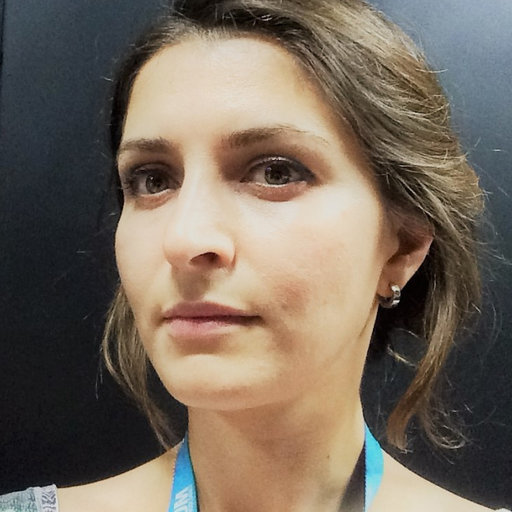 PANGEOS structure
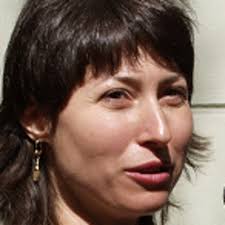 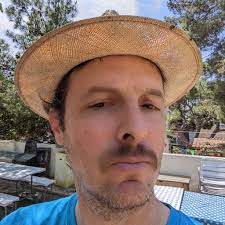 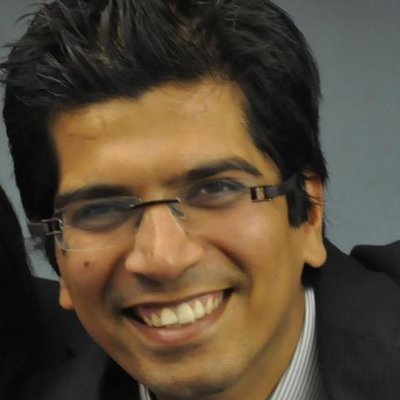 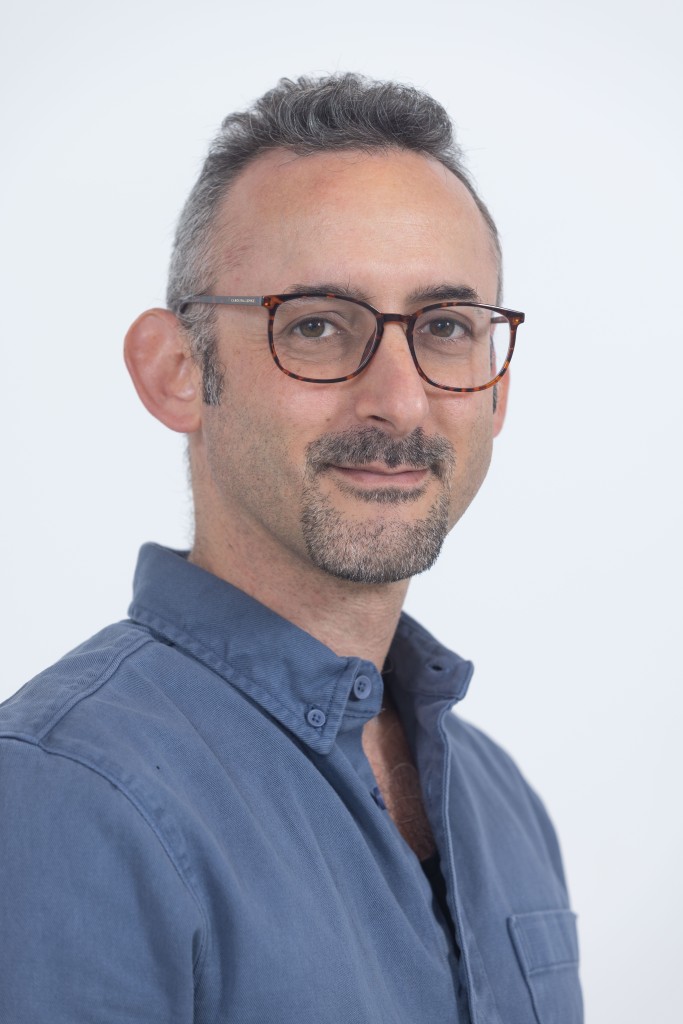 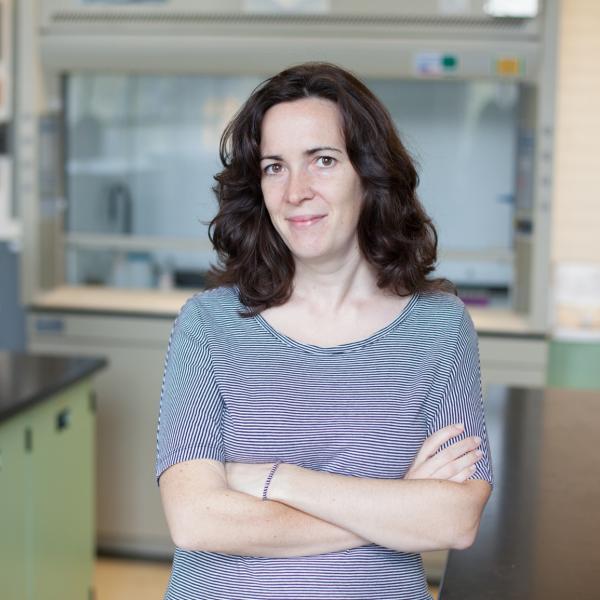 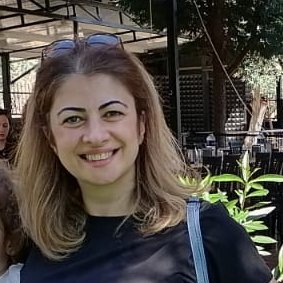 5
Highlights from GP1
https://pangeos.eu/news/
Bucharest, Romania, 30 September-4 October 2024, Training School led by WG4 *70 applications for 30 participants. Details available at https://pangeos.eu/ss1/. 
Uncertainty analysis and protocol standardization assessment summer school on novel and operational hyperspectral data products. Training materials organized at github in preparation for publication - https://github.com/pangeos-cost/uq-training.
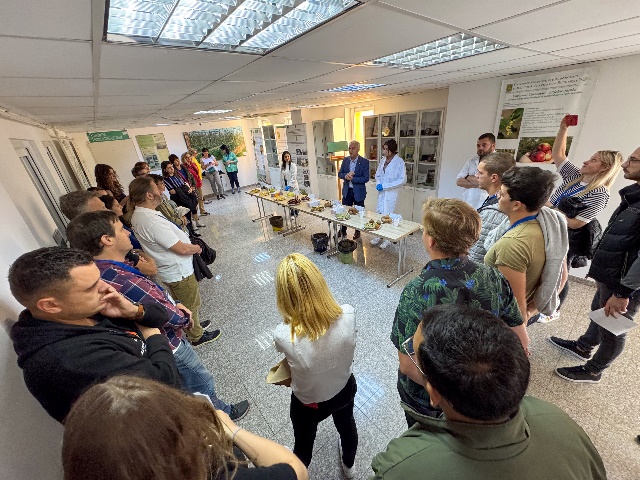 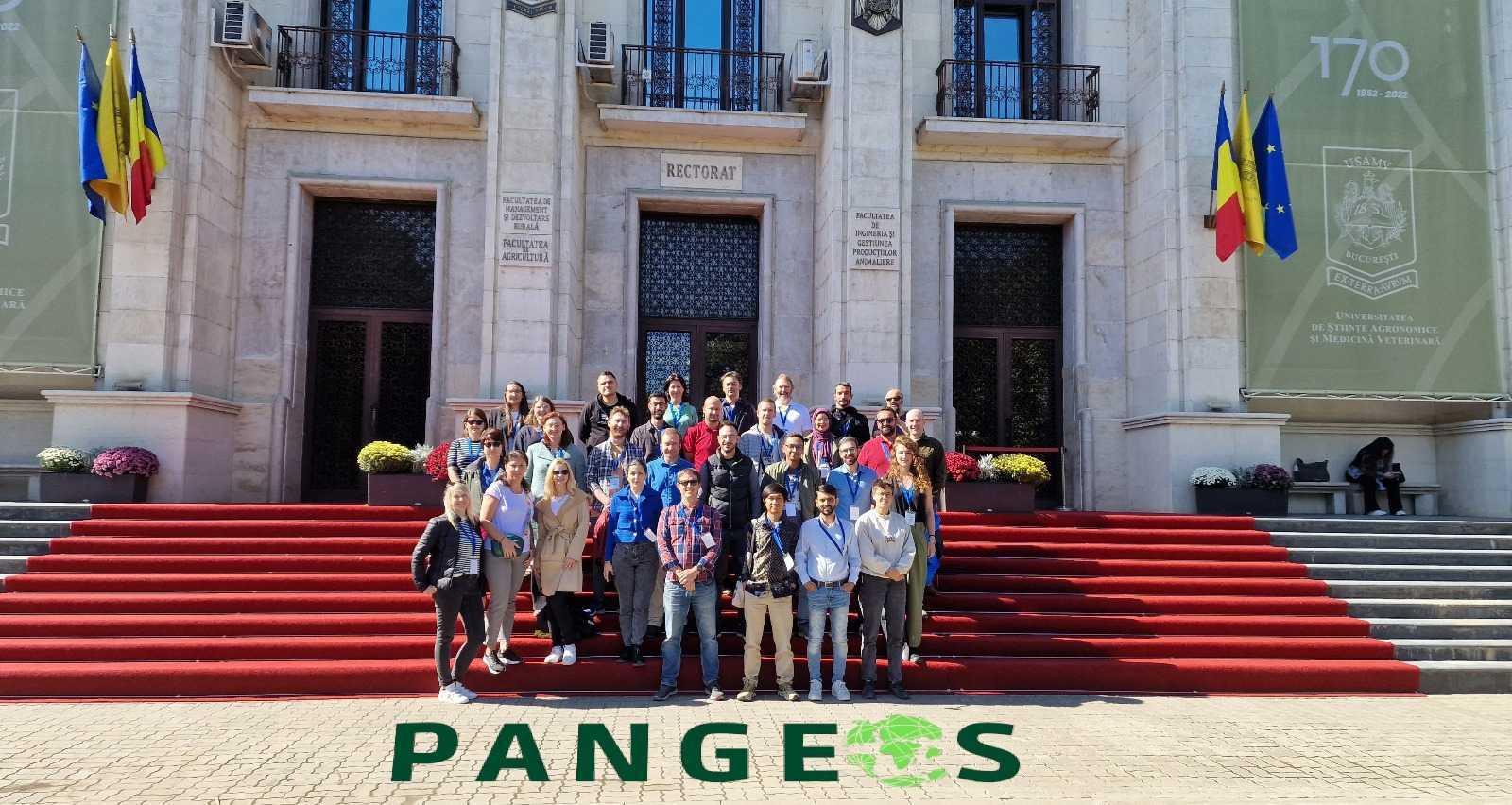 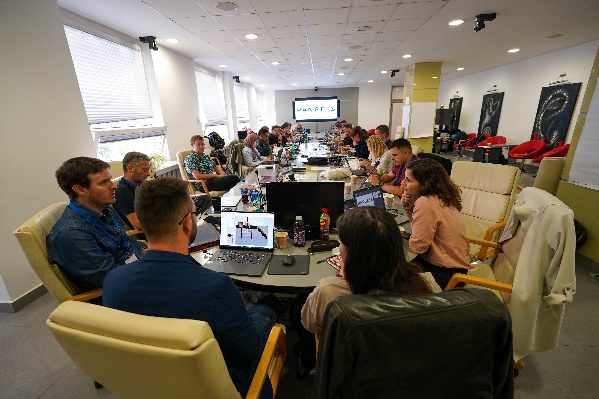 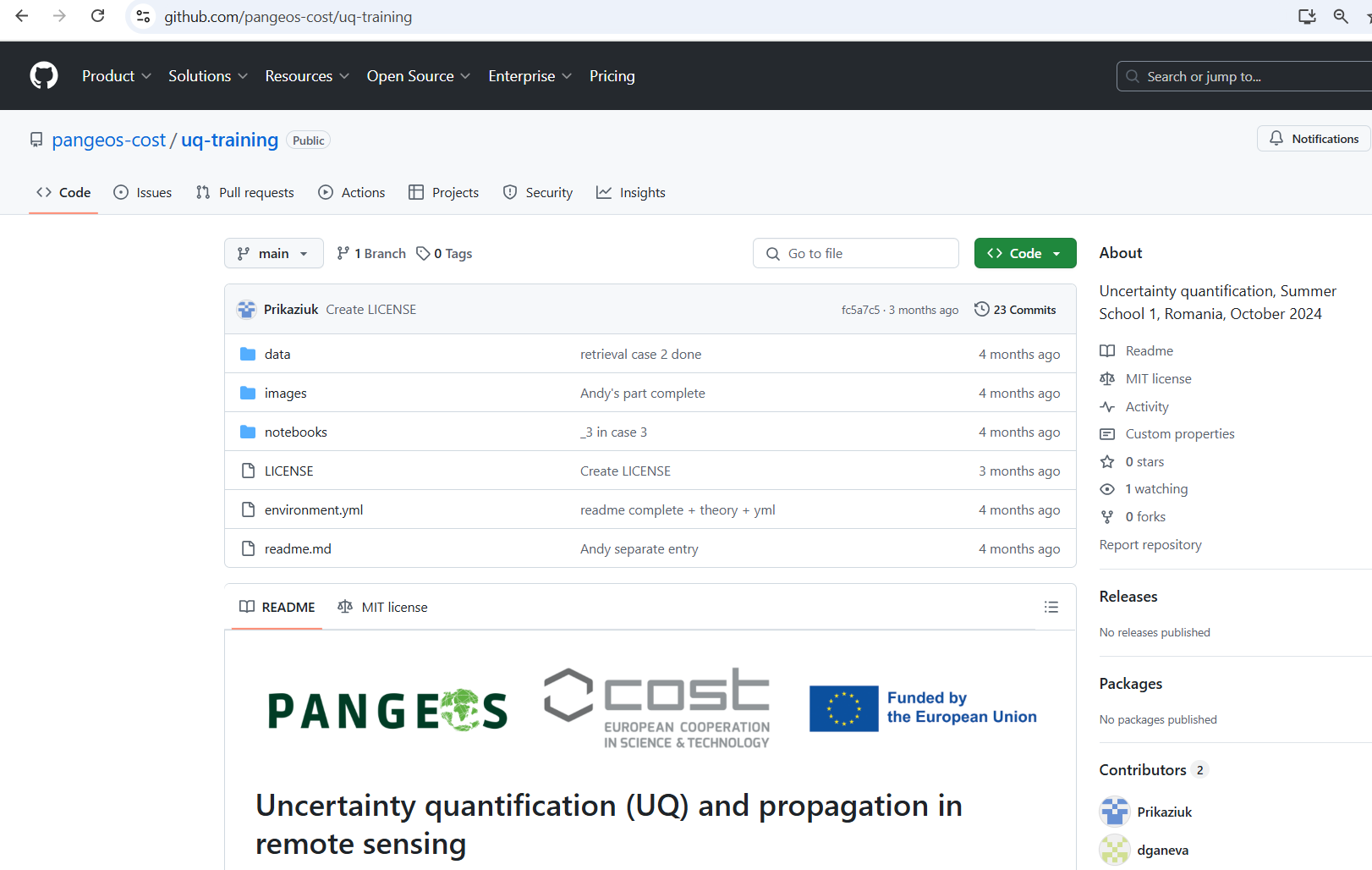 7
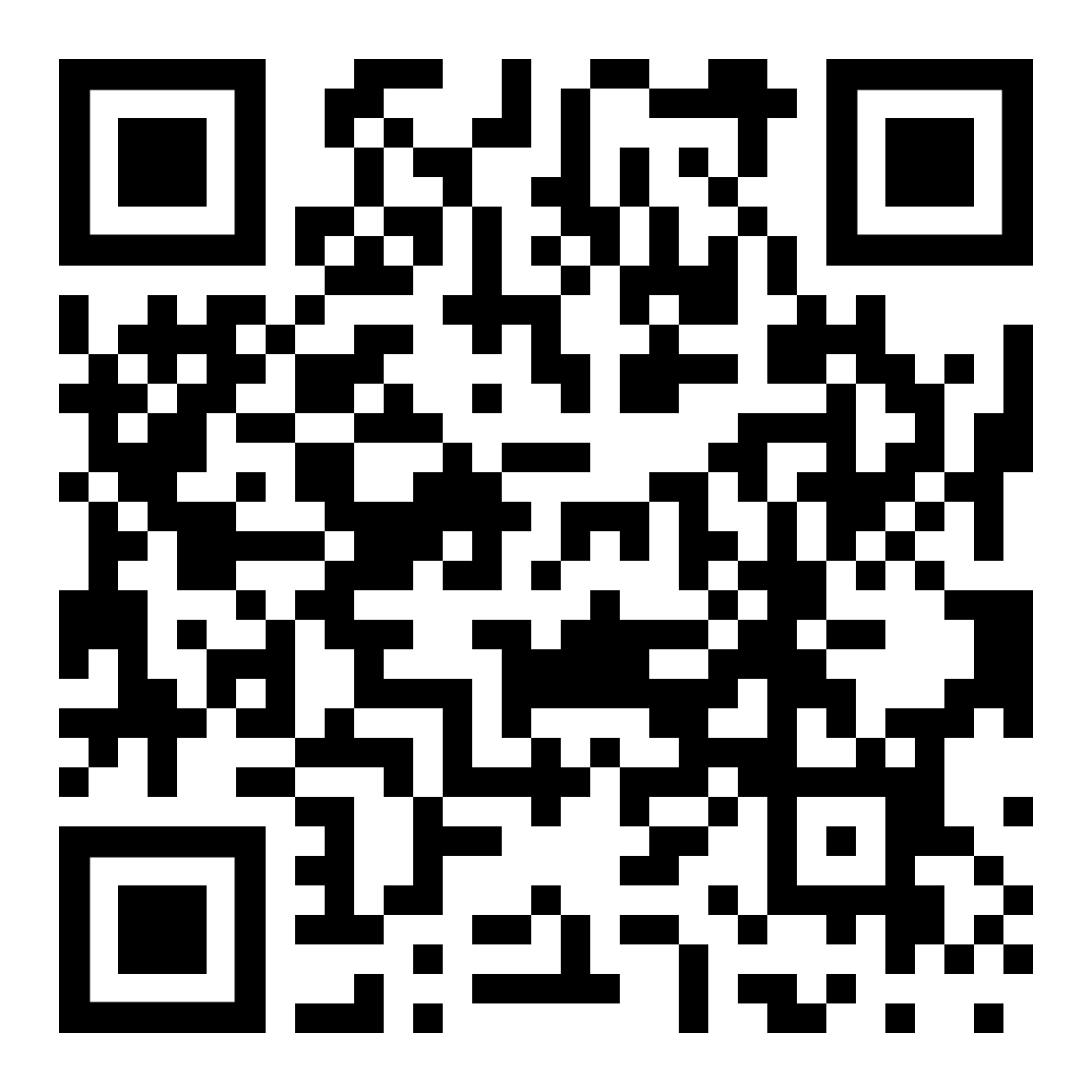 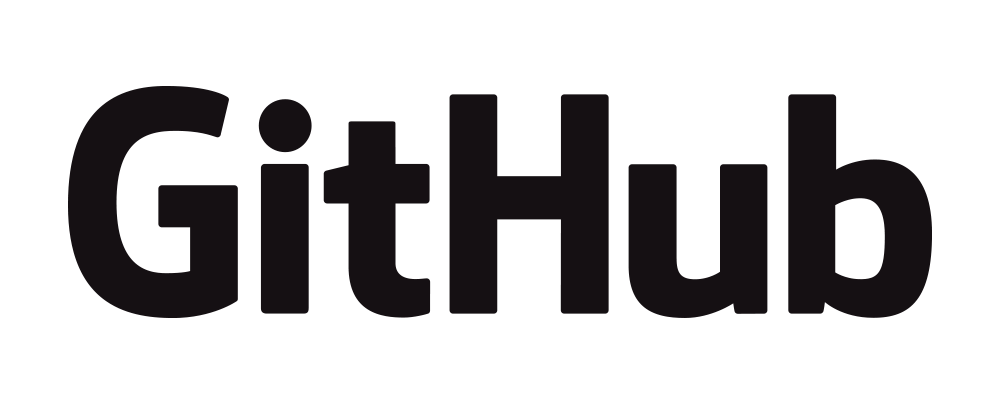 uncertainty is the confidence in the measured (or modelled) value
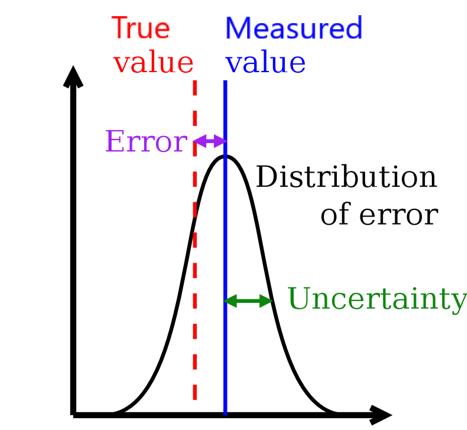 Povey, A. C., & Grainger, R. G. (2015). Known and unknown unknowns: uncertainty estimation in satellite remote sensing. Atmospheric Measurement Techniques, 8(11), 4699–4718. https://doi.org/10.5194/amt-8-4699-2015
propagation of uncertainty
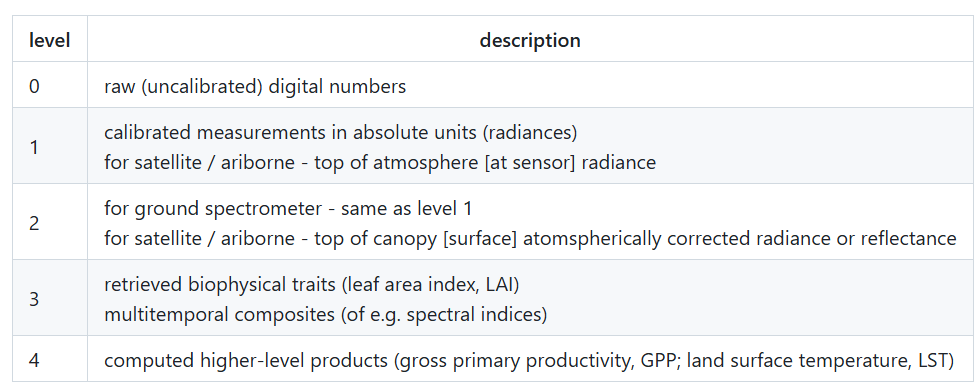 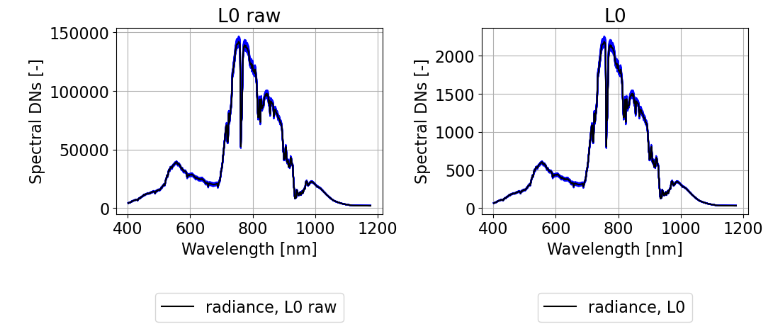 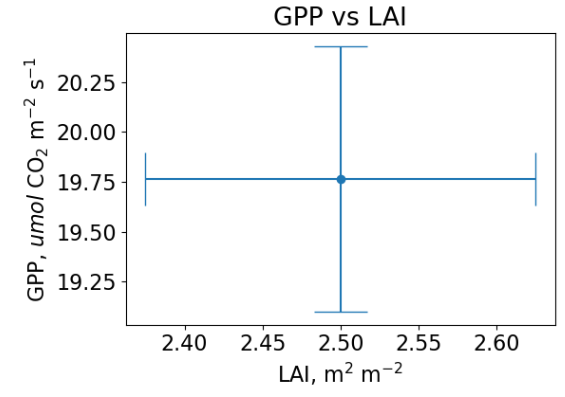 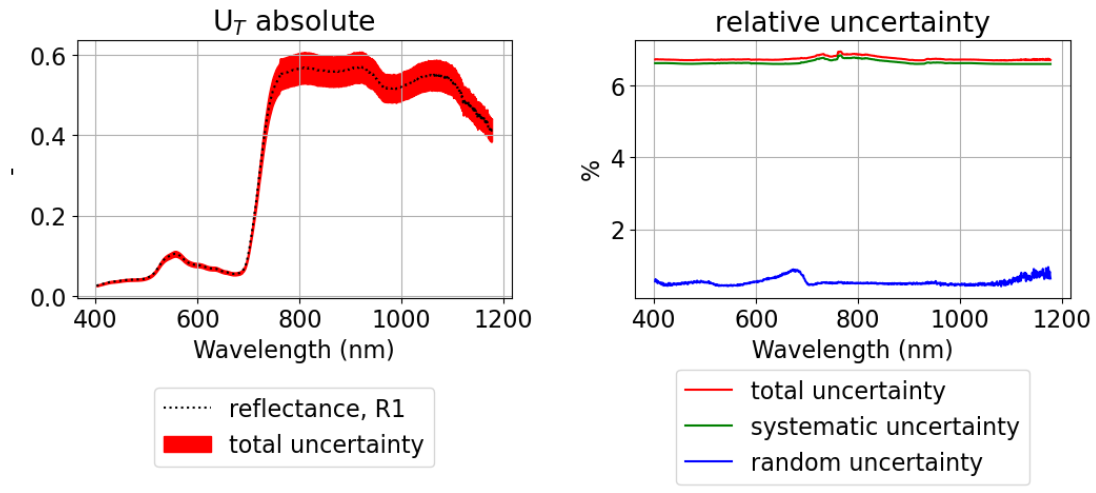 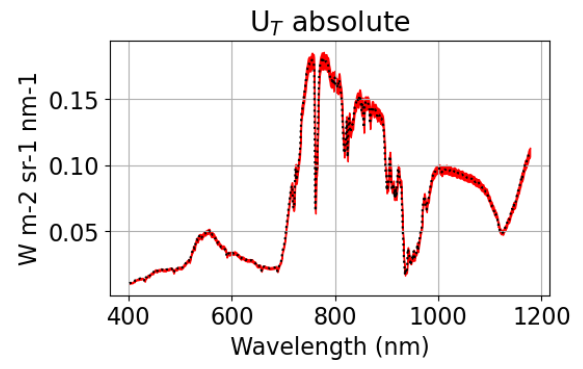 10
propagation of uncertainty
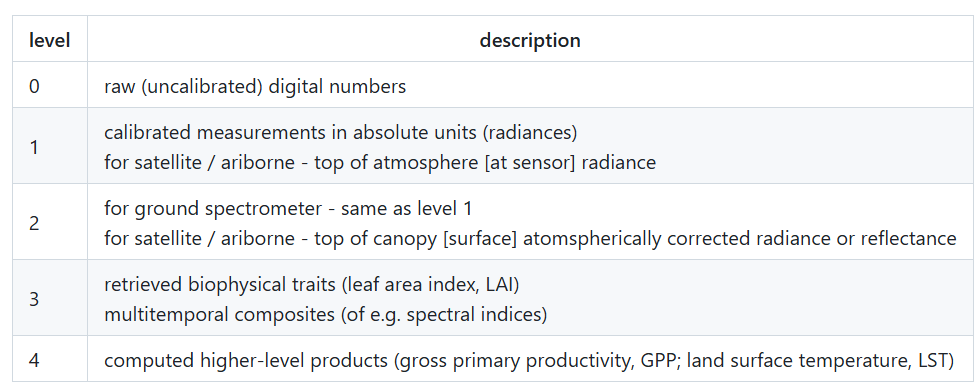 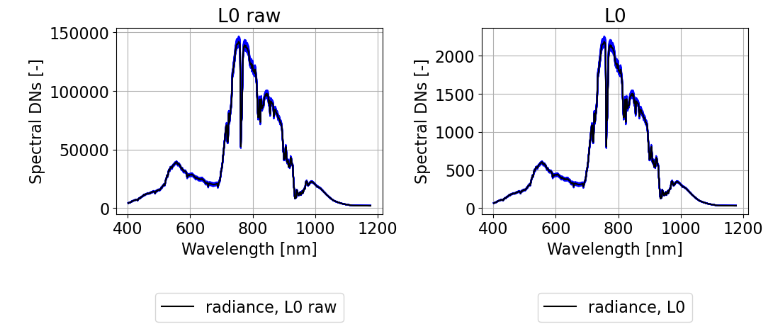 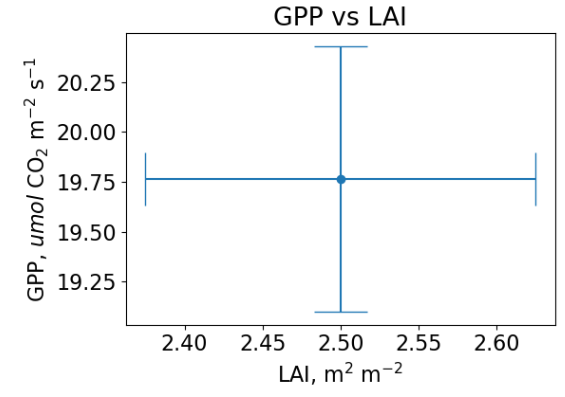 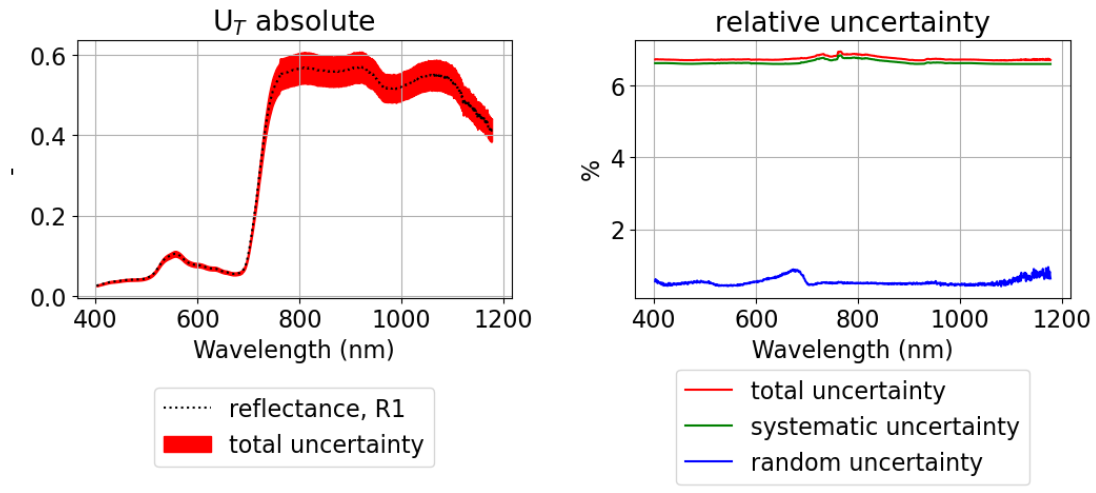 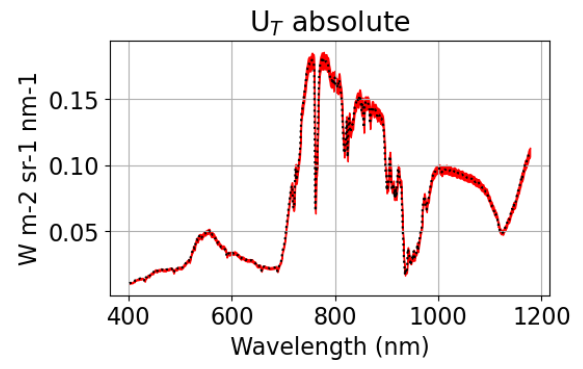 12
example of a traceability chain for reflectance
irradiance, E
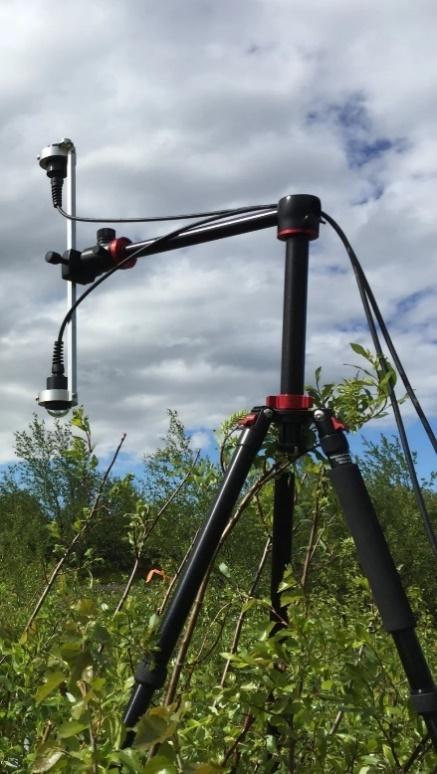 start here
radiance, L
Figure by Laura Mihai
Figure by Michal Antala
13
example of a traceability chain for reflectance
irradiance, E
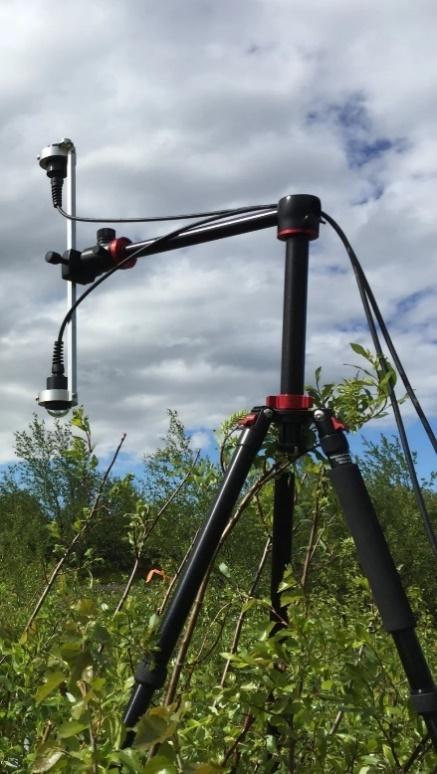 start here
radiance, L
Figure by Laura Mihai
Figure by Michal Antala
14
example of a traceability chain for reflectance
irradiance, E
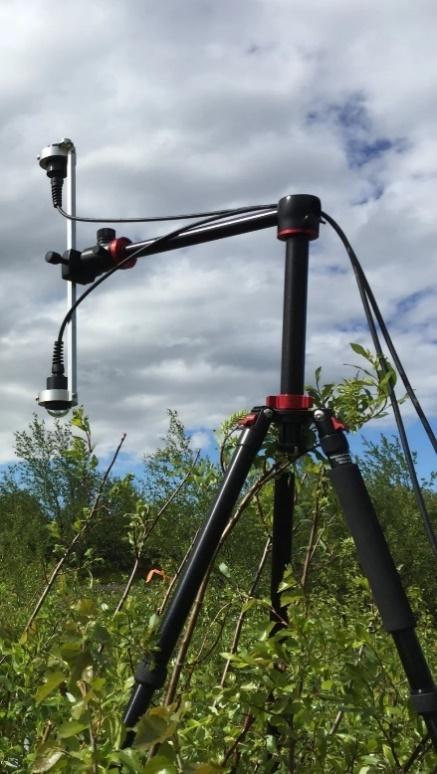 start here
radiance, L
Figure by Laura Mihai
Figure by Michal Antala
15
example of a traceability chain for reflectance
irradiance, E
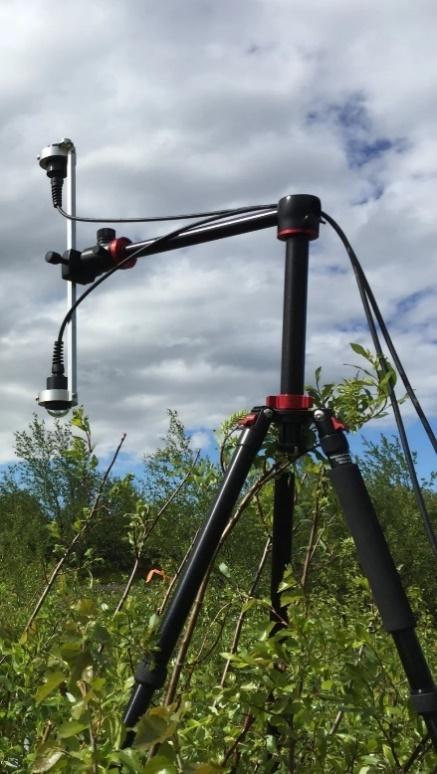 start here
radiance, L
Figure by Laura Mihai
Figure by Michal Antala
16
example of a traceability chain for reflectance
irradiance, E
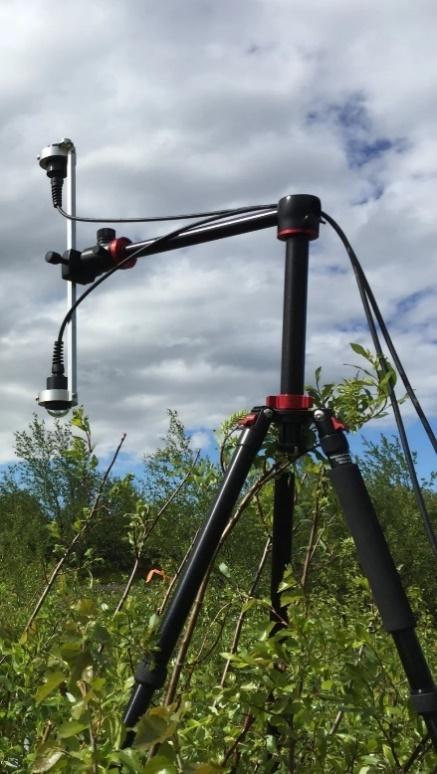 start here
radiance, L
Figure by Laura Mihai
Figure by Michal Antala
17
example of a traceability chain for reflectance
irradiance, E
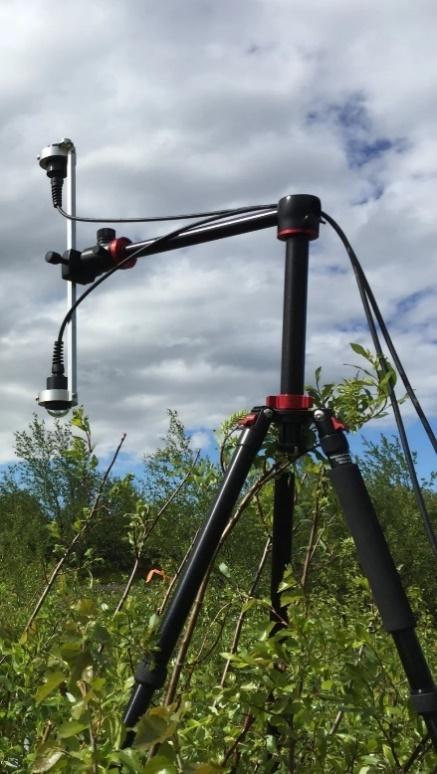 start here
radiance, L
Figure by Laura Mihai
Figure by Michal Antala
18
example of a traceability chain for reflectance
irradiance, E
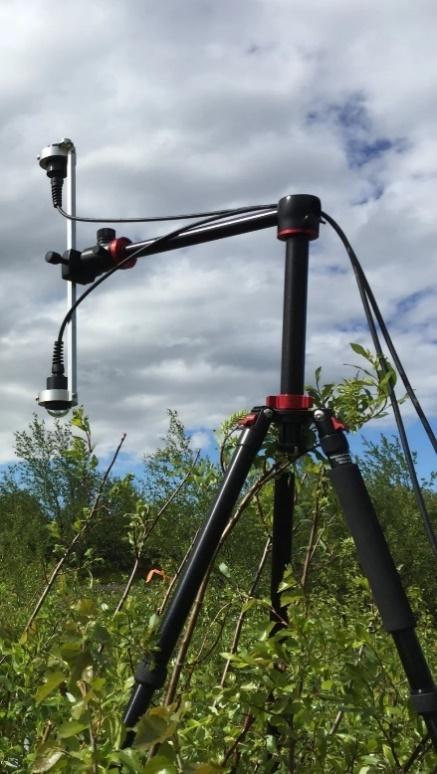 start here
radiance, L
Figure by Laura Mihai
Figure by Michal Antala
19
example of a traceability chain for reflectance
irradiance, E
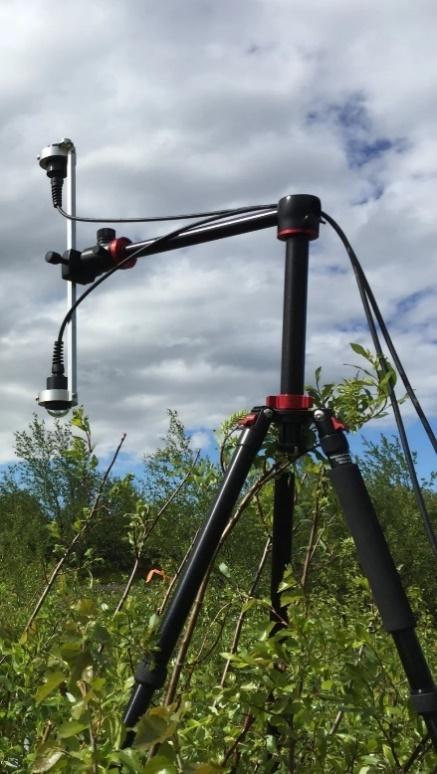 start here
radiance, L
Figure by Laura Mihai
Figure by Michal Antala
20
example of a traceability chain for reflectance
irradiance, E
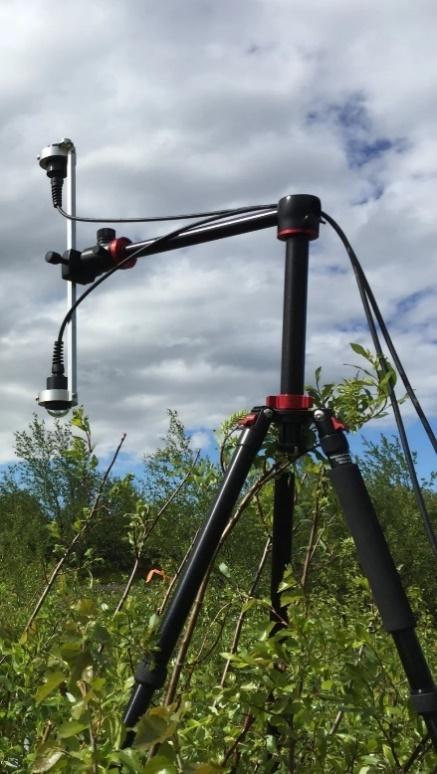 start here
radiance, L
Figure by Laura Mihai
Figure by Michal Antala
21
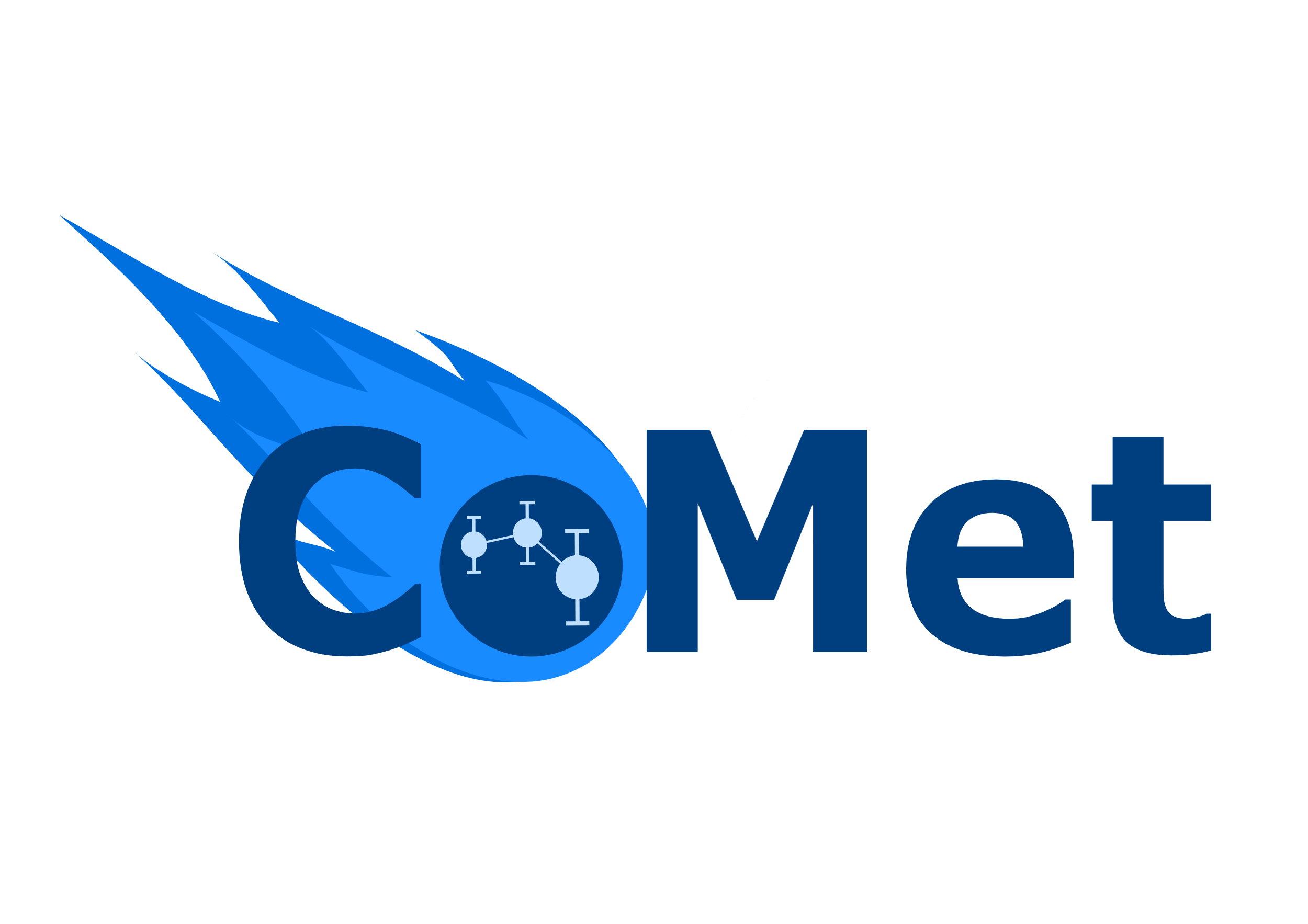 Monte Carlo uncertainty propagation
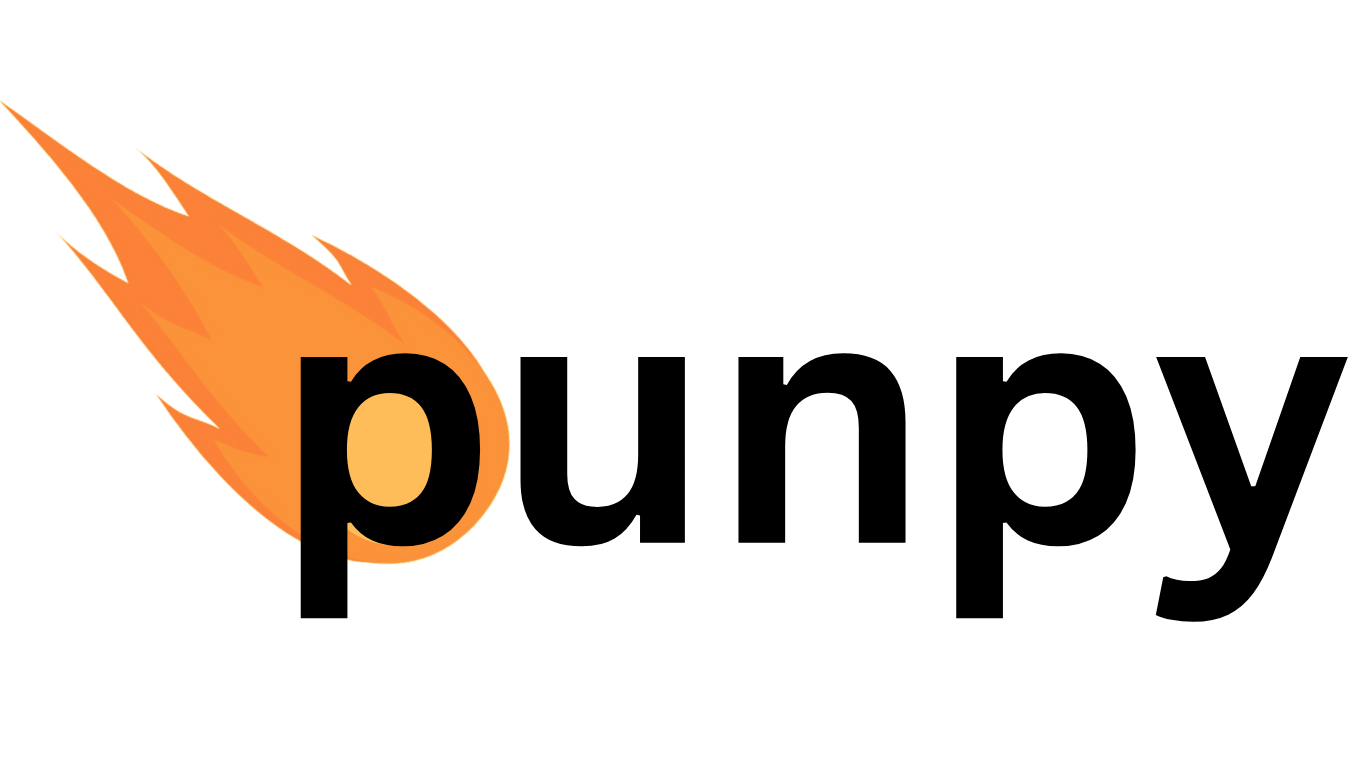 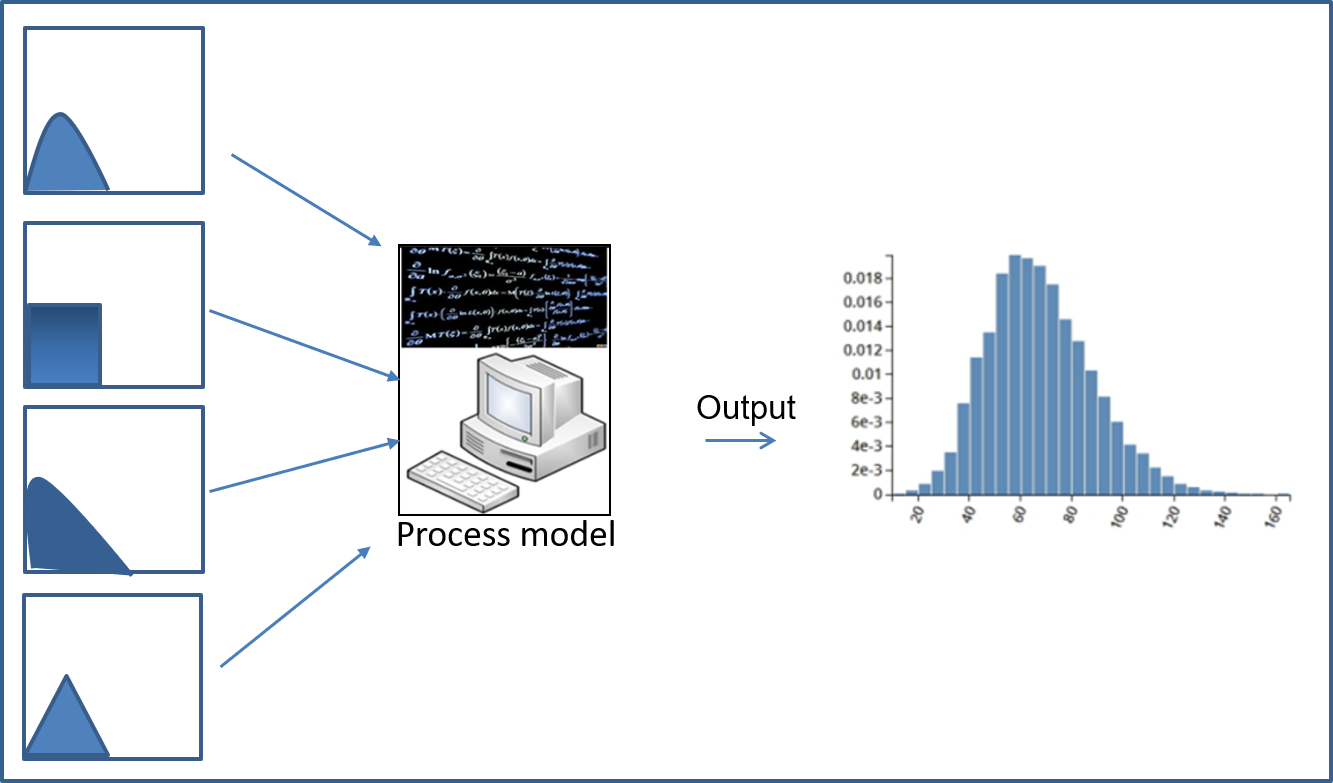 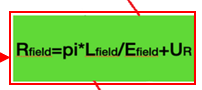 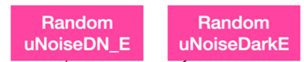 Reflectance
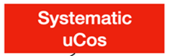 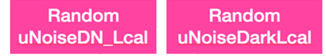 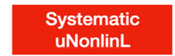 Figure 17 on https://dictionary.helmholtz-uq.de/content/monte_carlo_method.html
22
UT = UR + US
Total = random + systematic
irradiance, E
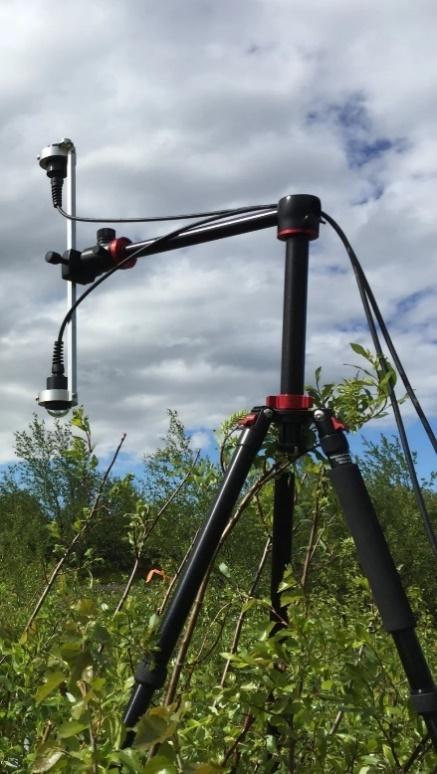 radiance, L
Figure by Michal Antala
23
L0 -> L2: ground spectrometer
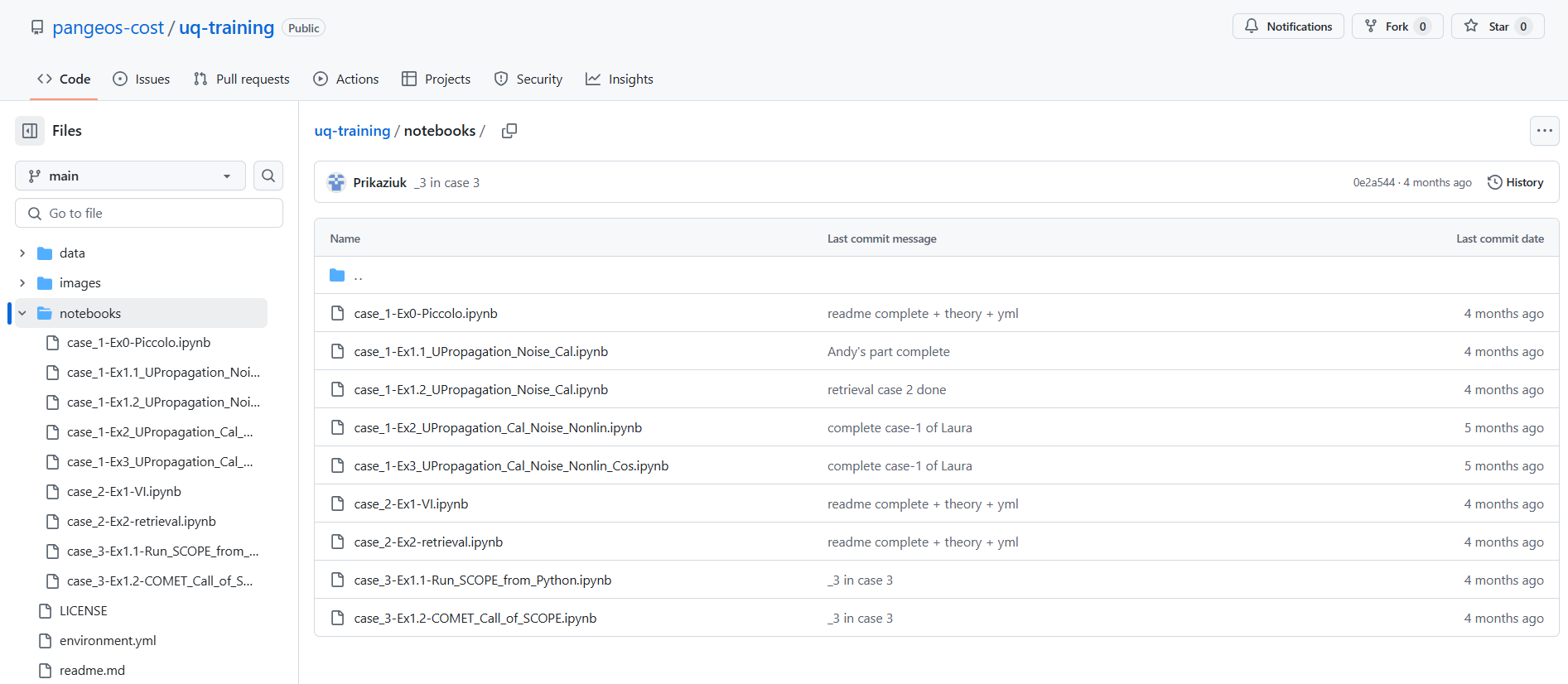 24
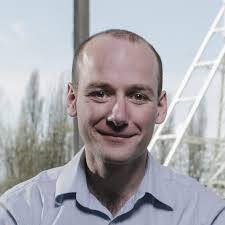 L0->L2: airborne or satellite
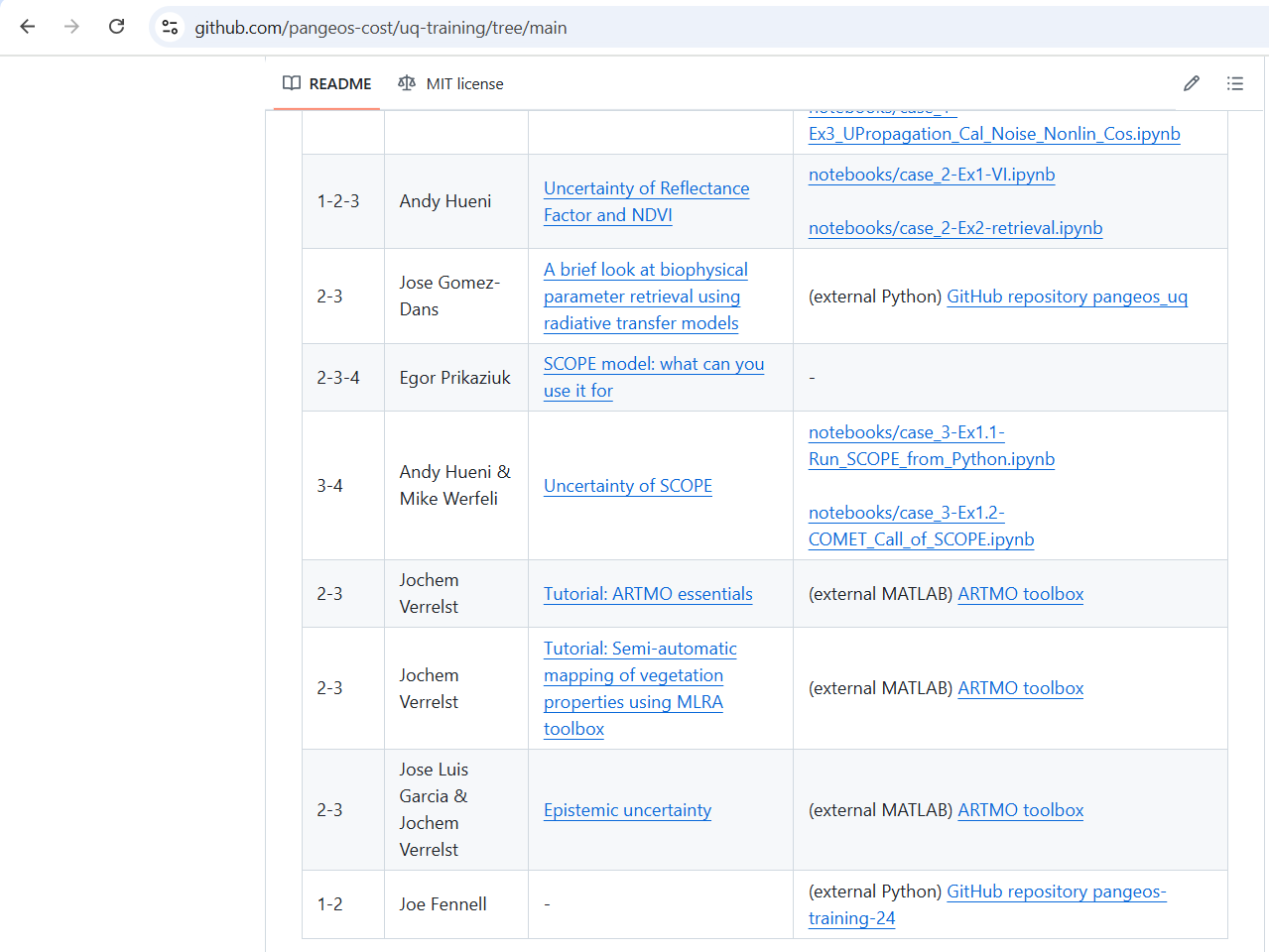 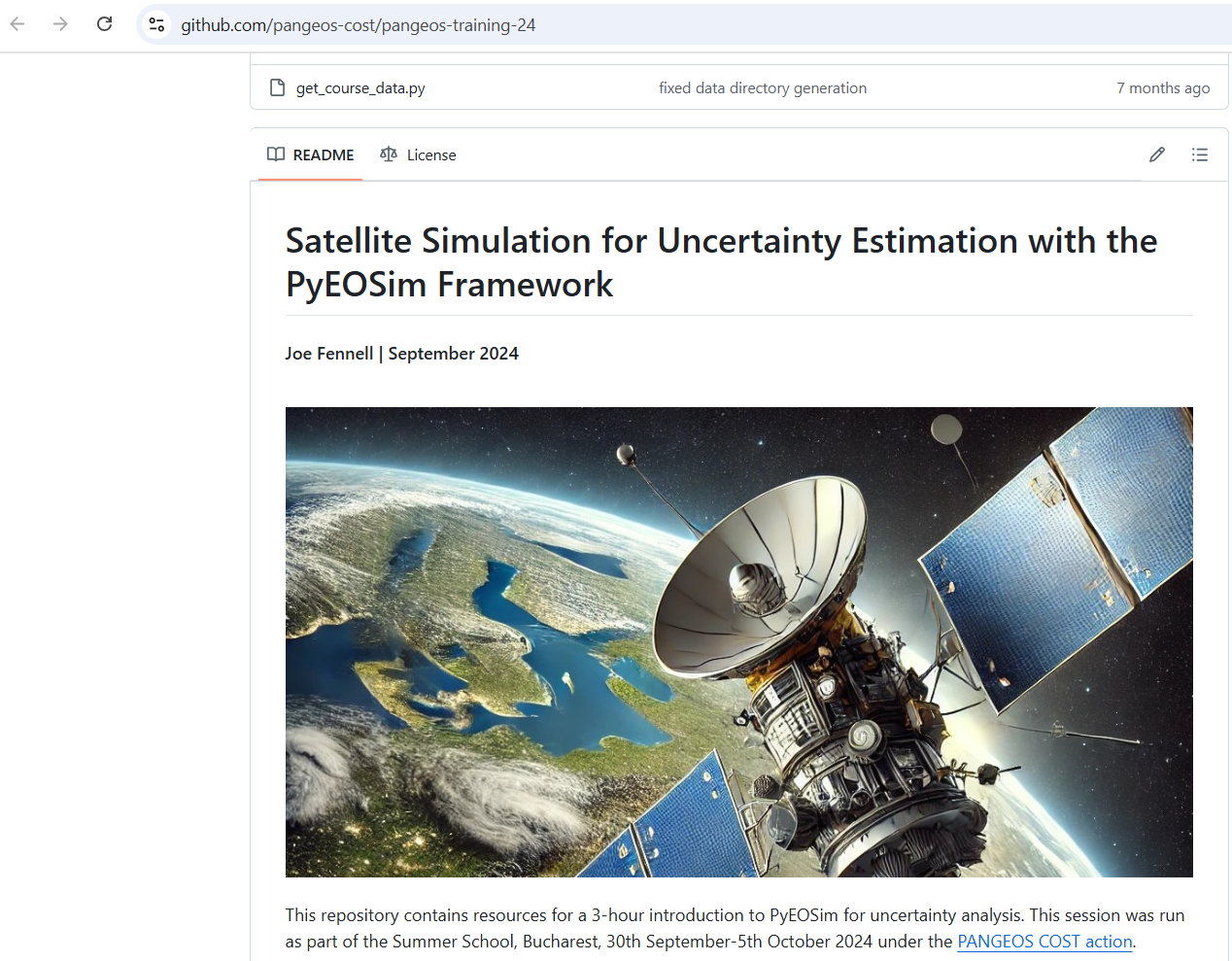 25
propagation of uncertainty
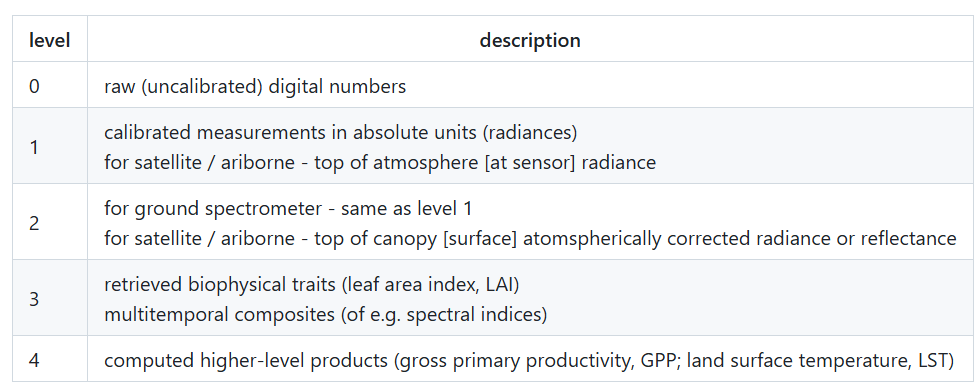 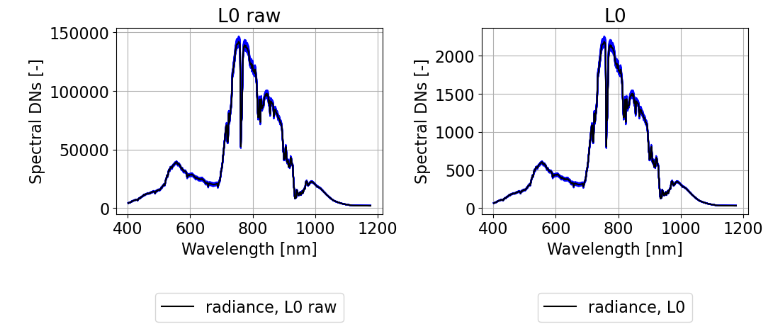 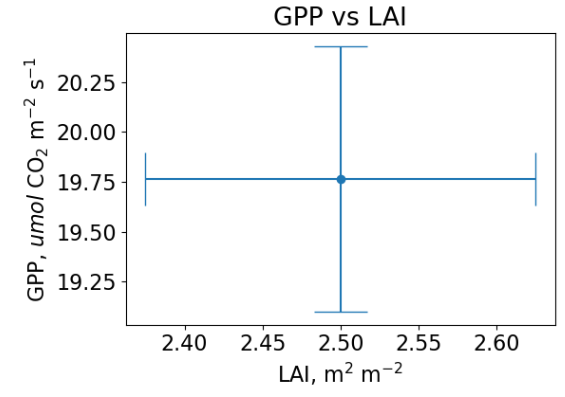 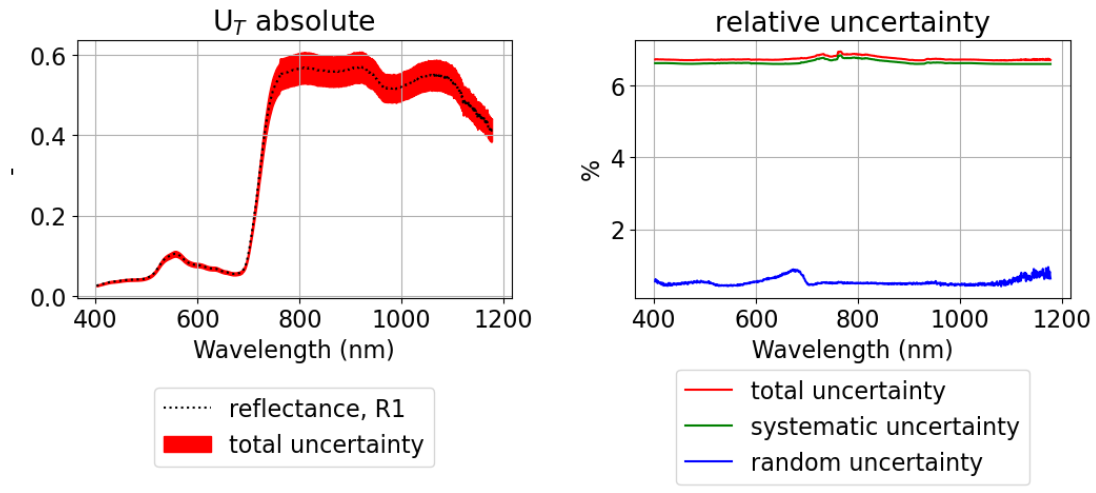 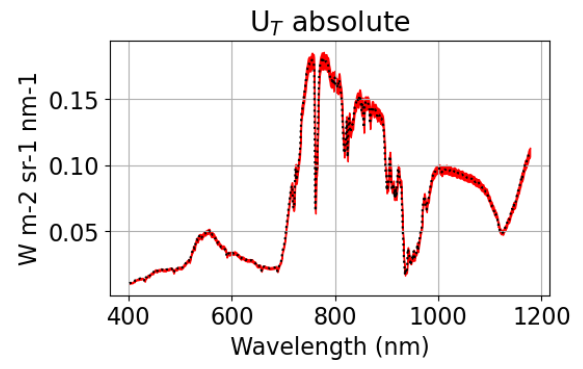 27
L2 -> L3: retrieval
Verrelst, J., Malenovský, Z., van der Tol, C., Camps-Valls, G., Gastellu-Etchegorry, J. P., Lewis, P., North, P., & Moreno, J. (2018). Quantifying Vegetation Biophysical Variables from Imaging Spectroscopy Data: A Review on Retrieval Methods. Surveys in Geophysics, 1–41. https://doi.org/10.1007/s10712-018-9478-y
28
L2 -> L3: retrieval
Monte Carlo propagation
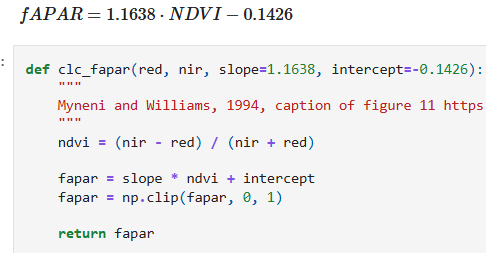 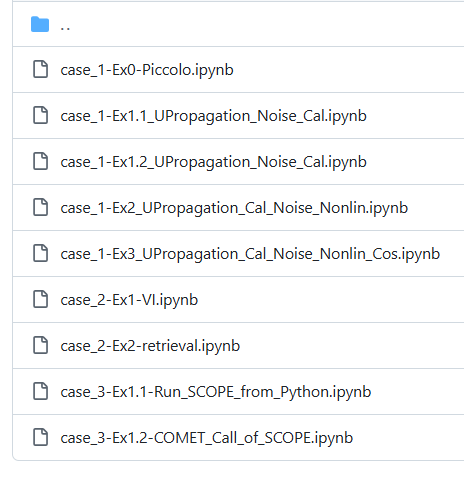 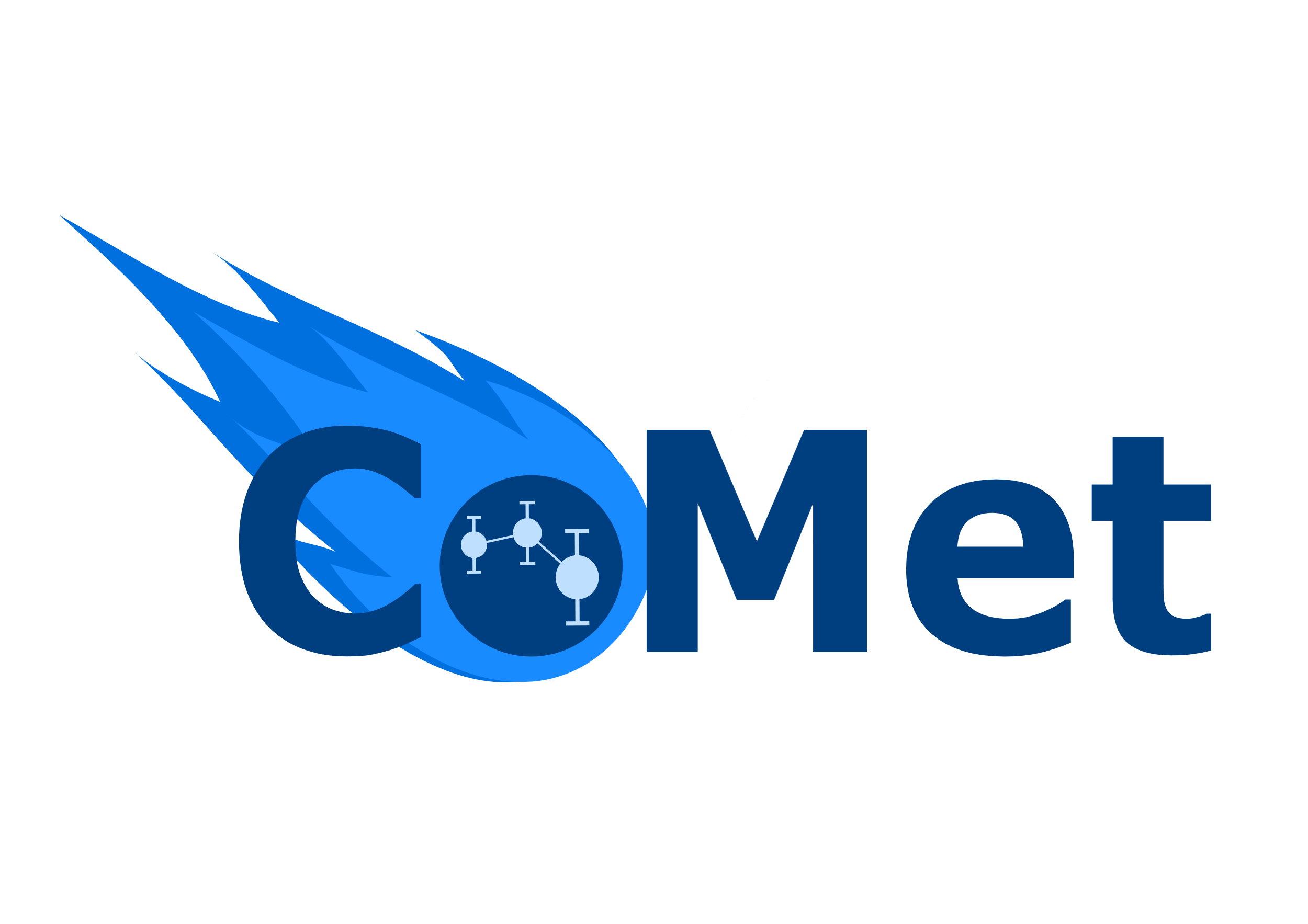 Verrelst, J., Malenovský, Z., van der Tol, C., Camps-Valls, G., Gastellu-Etchegorry, J. P., Lewis, P., North, P., & Moreno, J. (2018). Quantifying Vegetation Biophysical Variables from Imaging Spectroscopy Data: A Review on Retrieval Methods. Surveys in Geophysics, 1–41. https://doi.org/10.1007/s10712-018-9478-y
29
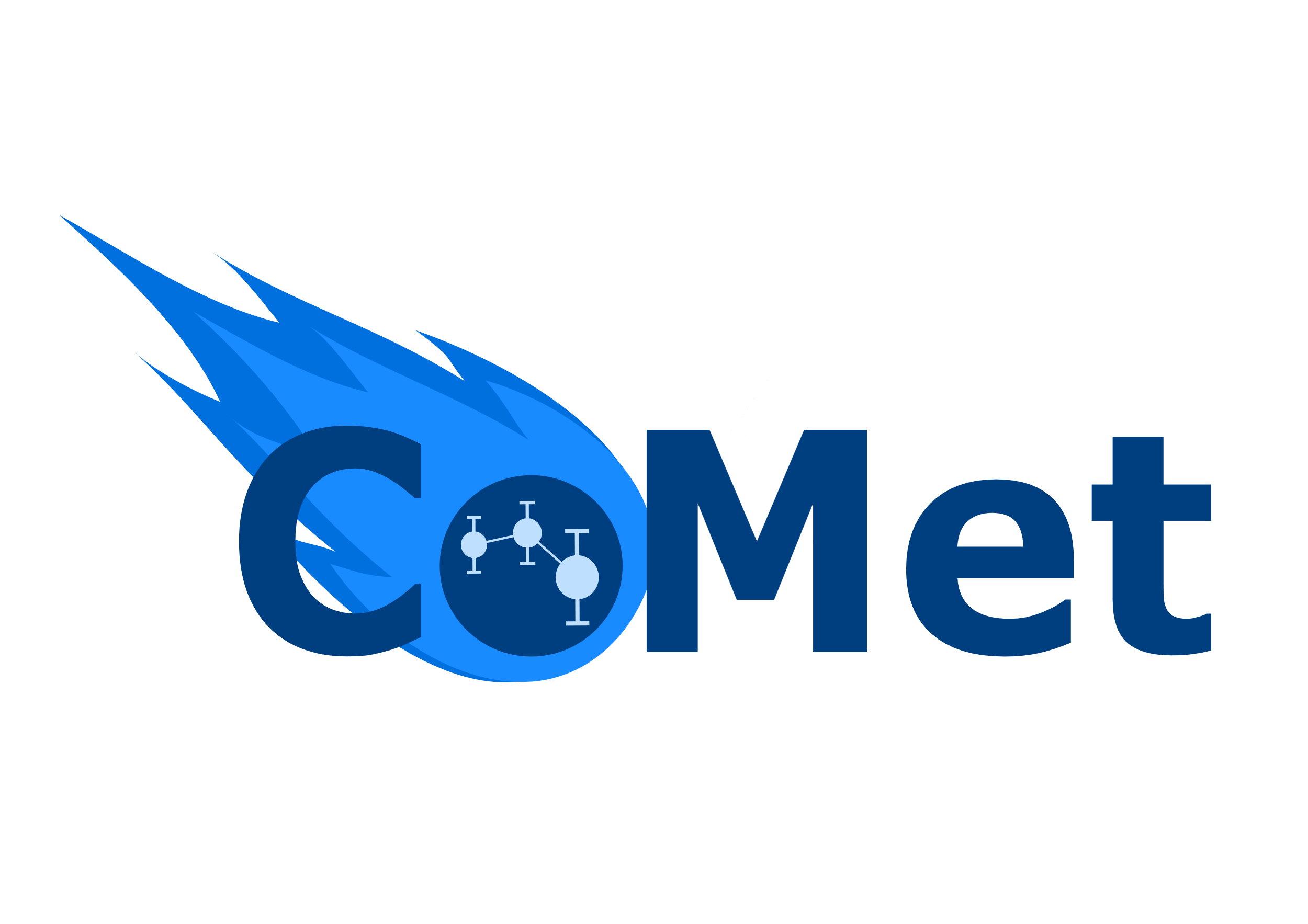 L2 -> L3: retrievalMonte Carlo uncertainty propagation
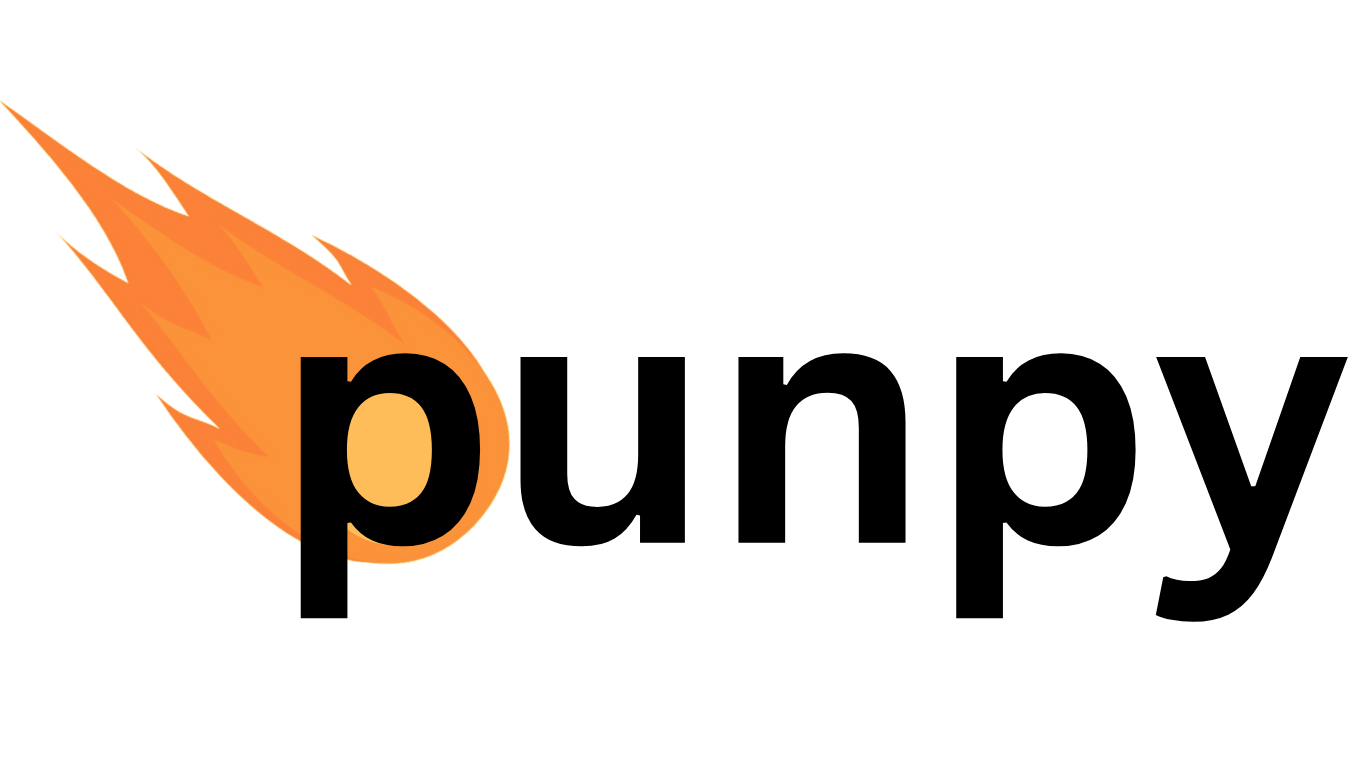 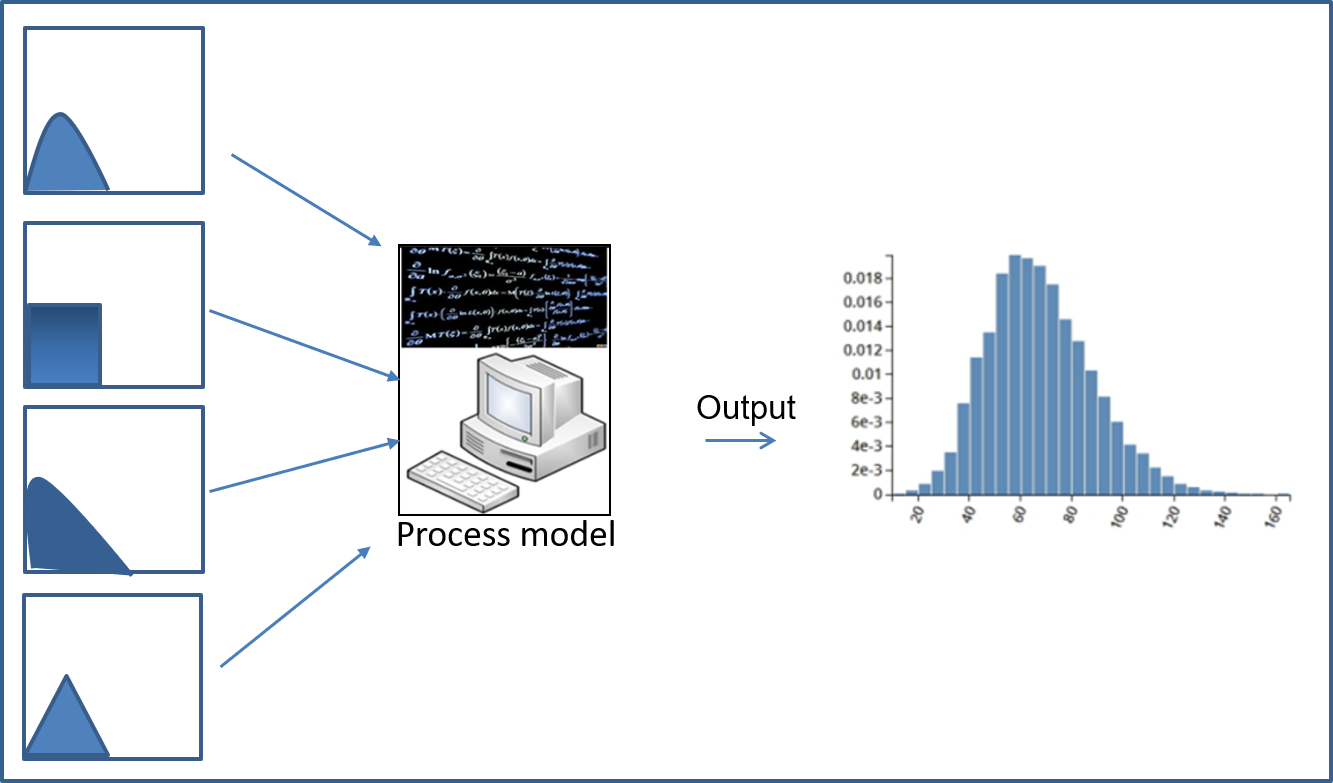 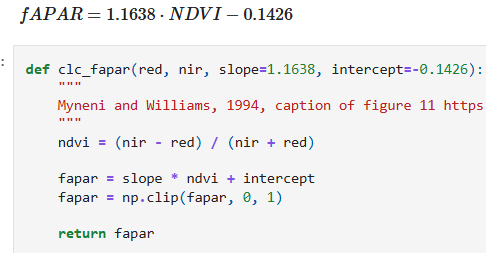 fAPAR
B4 +/- UR
B4 +/- US
B8 +/- UR
B8 +/- US
Figure 17 on https://dictionary.helmholtz-uq.de/content/monte_carlo_method.html
30
L2 -> L3: retrieval
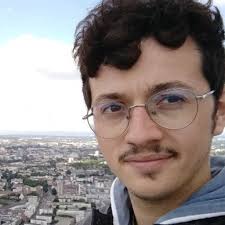 epistemic uncertainty
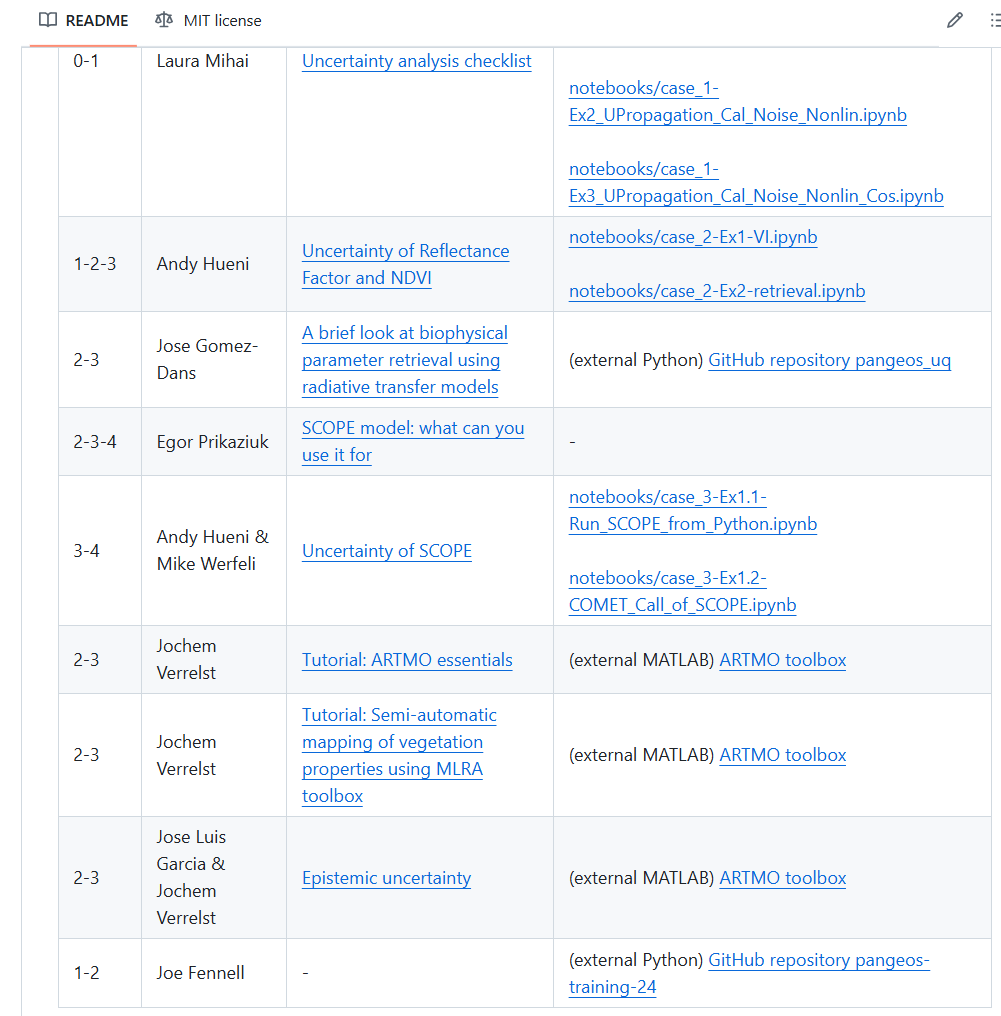 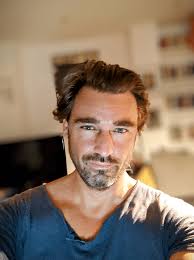 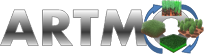 Verrelst, J., Malenovský, Z., van der Tol, C., Camps-Valls, G., Gastellu-Etchegorry, J. P., Lewis, P., North, P., & Moreno, J. (2018). Quantifying Vegetation Biophysical Variables from Imaging Spectroscopy Data: A Review on Retrieval Methods. Surveys in Geophysics, 1–41. https://doi.org/10.1007/s10712-018-9478-y
31
WG-4 Meeting Valencia, Spain
January 27-31, 2025
Uncertainty Analysis and Standardization
(4-5 participants)
5 day workshop for:

•
WG 4 and

•
WGs 1-3

•
Main Objective:

•
Get a back door (code) to be able to propagate uncertainties
through the ARTMO tool box using PunPy (CoMet tool kit)
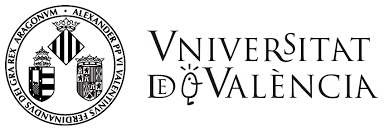 Venue: University of Valencia
https://www.uv.es/
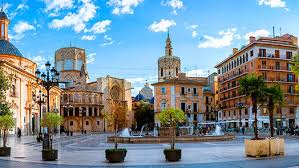 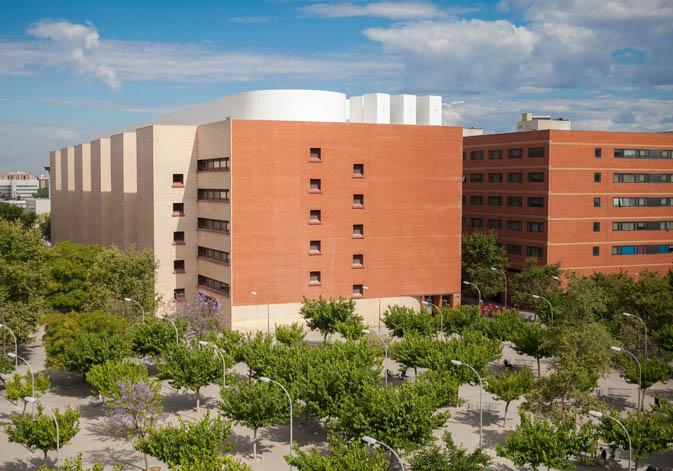 L2 -> L3: retrieval
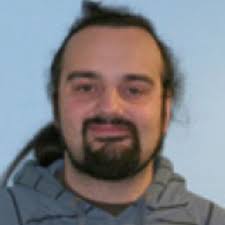 Bayesian uncertainty
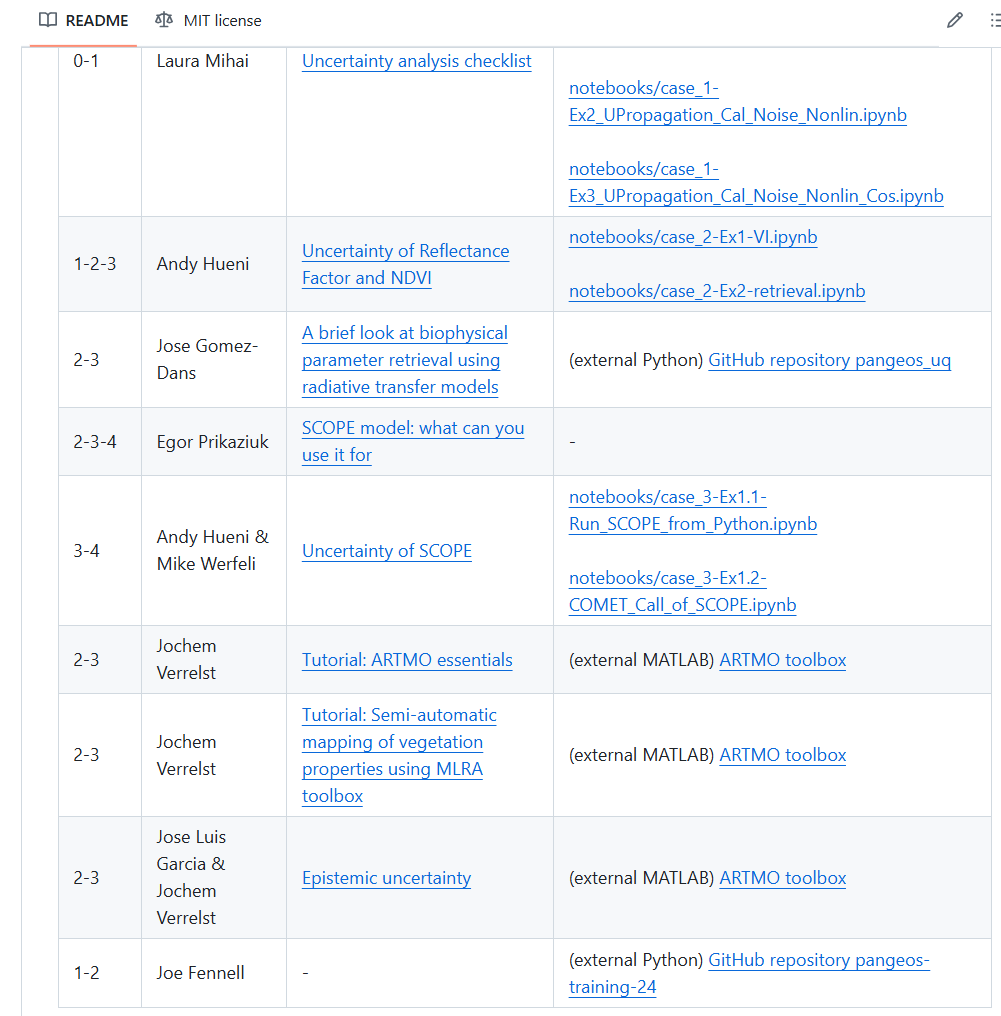 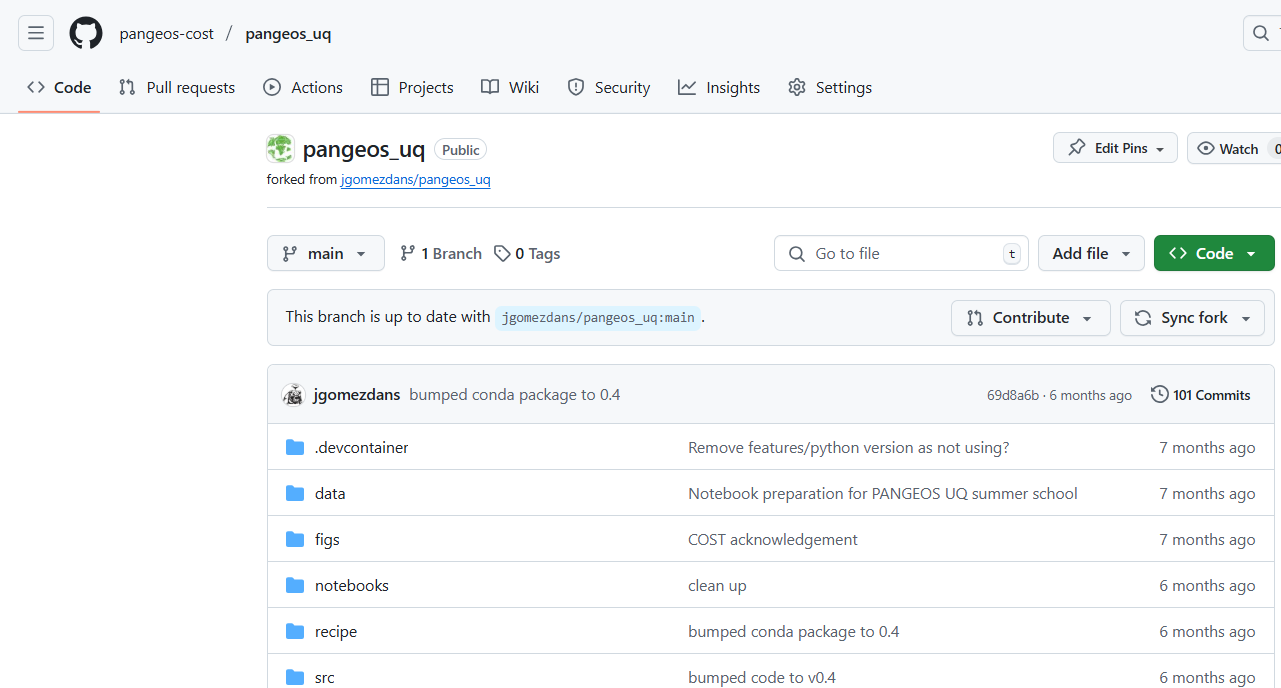 Verrelst, J., Malenovský, Z., van der Tol, C., Camps-Valls, G., Gastellu-Etchegorry, J. P., Lewis, P., North, P., & Moreno, J. (2018). Quantifying Vegetation Biophysical Variables from Imaging Spectroscopy Data: A Review on Retrieval Methods. Surveys in Geophysics, 1–41. https://doi.org/10.1007/s10712-018-9478-y
33
Advantage of Bayesian uncertaintynon-gaussian shape
Cab
Cm
Cw
LAI
ALA
Cbrown
soil
soil
34
propagation of uncertainty
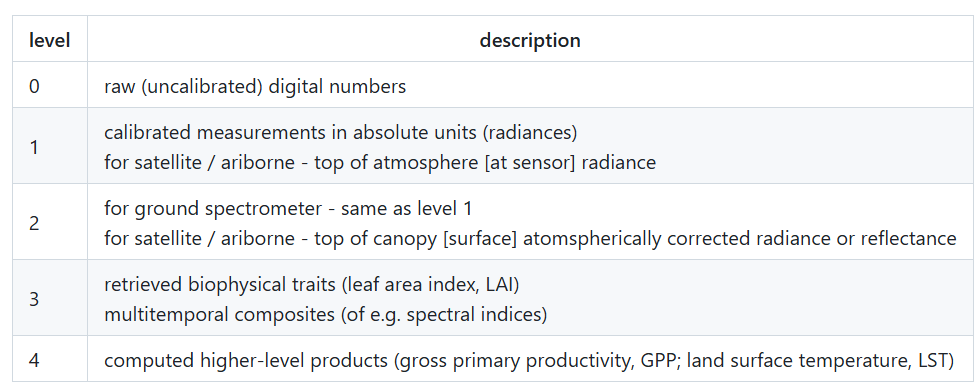 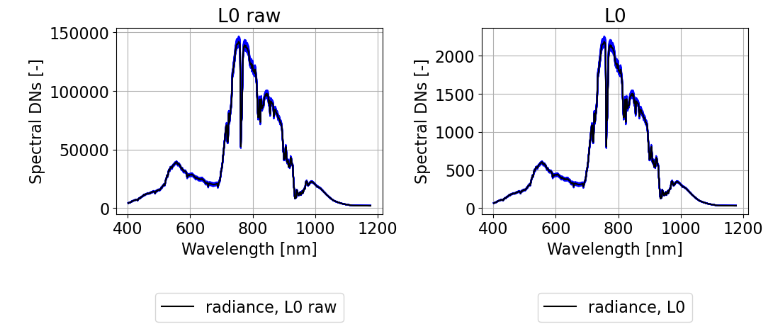 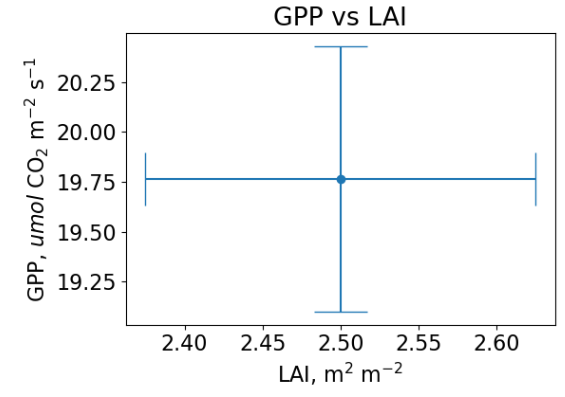 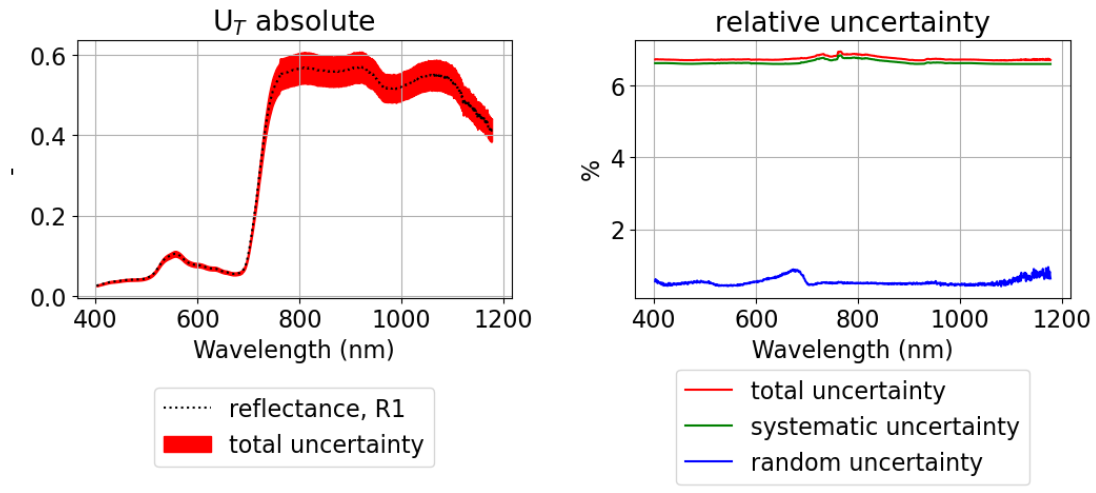 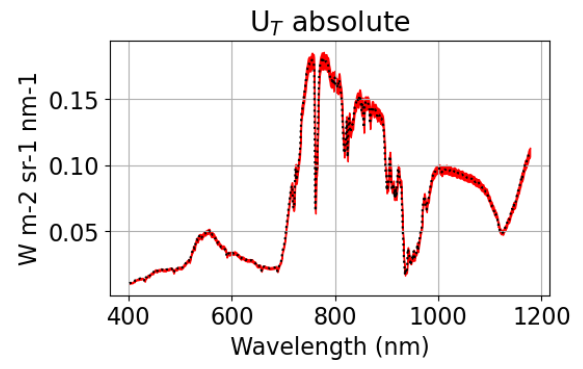 36
SCOPE model
Soil –Canopy observation of photochemistry and energy fluxes
fluxes
radiation (light)
Yang, P., Prikaziuk, E., Verhoef, W., & van der Tol, C. (2021). SCOPE 2.0: A model to simulate vegetated land surface fluxes and satellite signals. Geoscientific Model Development Discussions, 2021, 1–26. https://doi.org/10.5194/gmd-2020-251
37
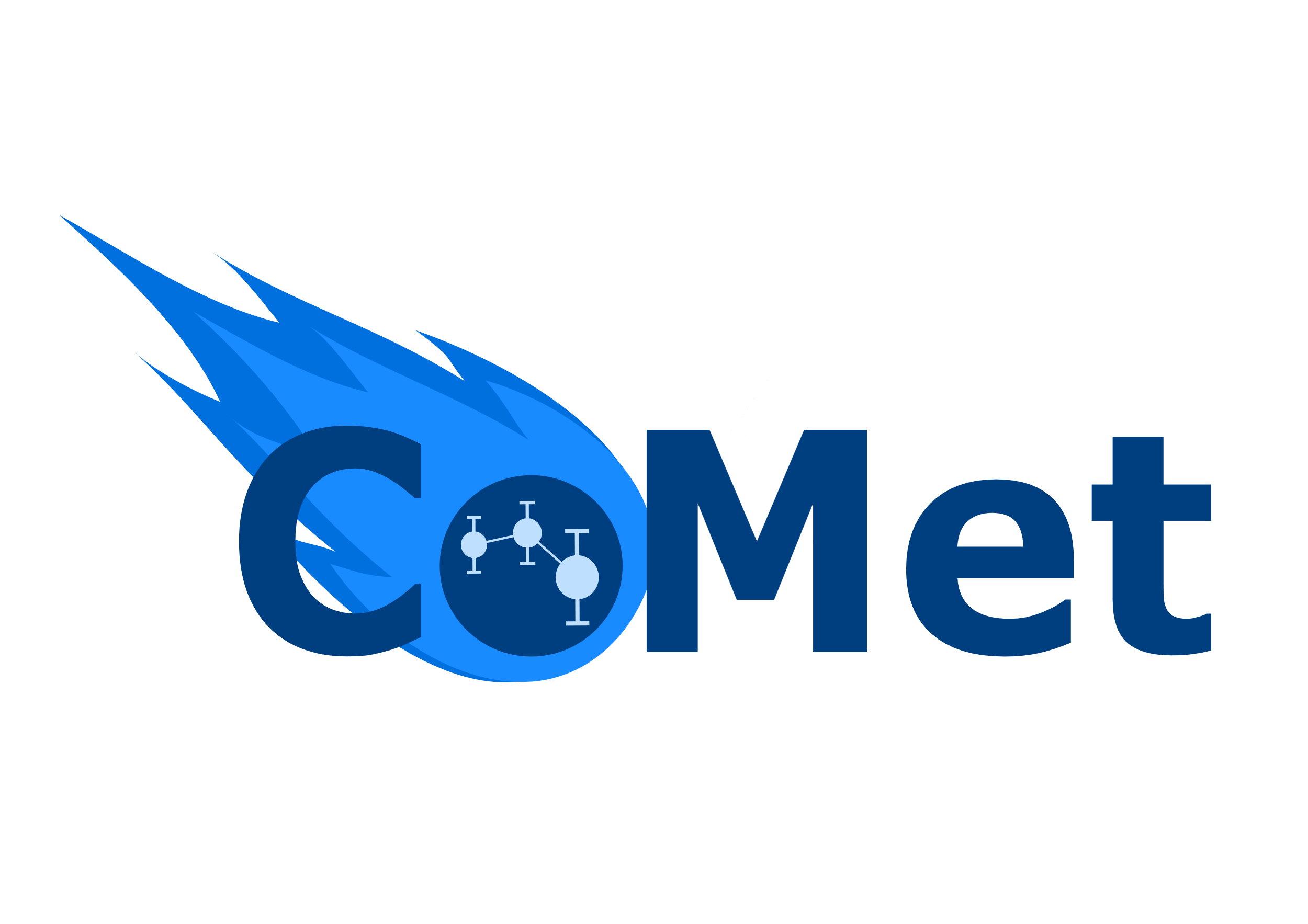 Monte Carlo uncertainty propagation
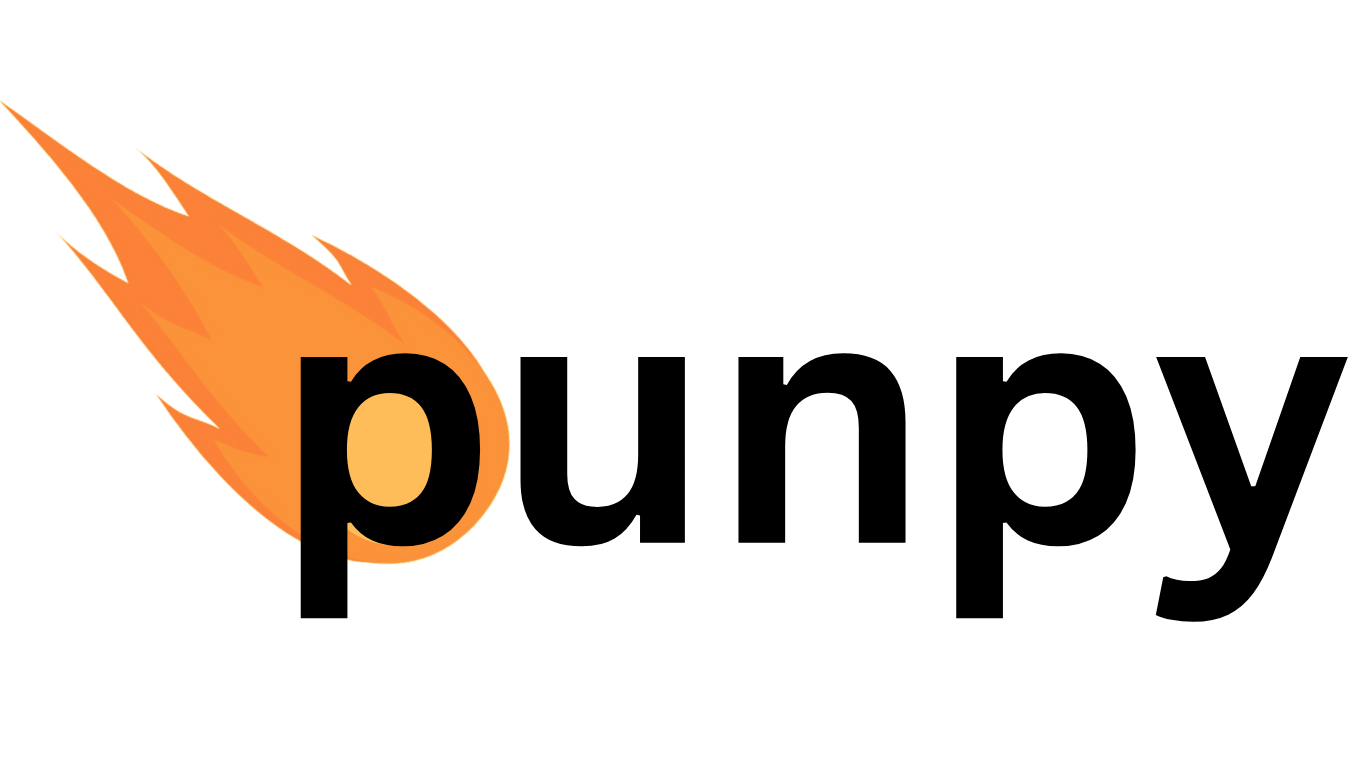 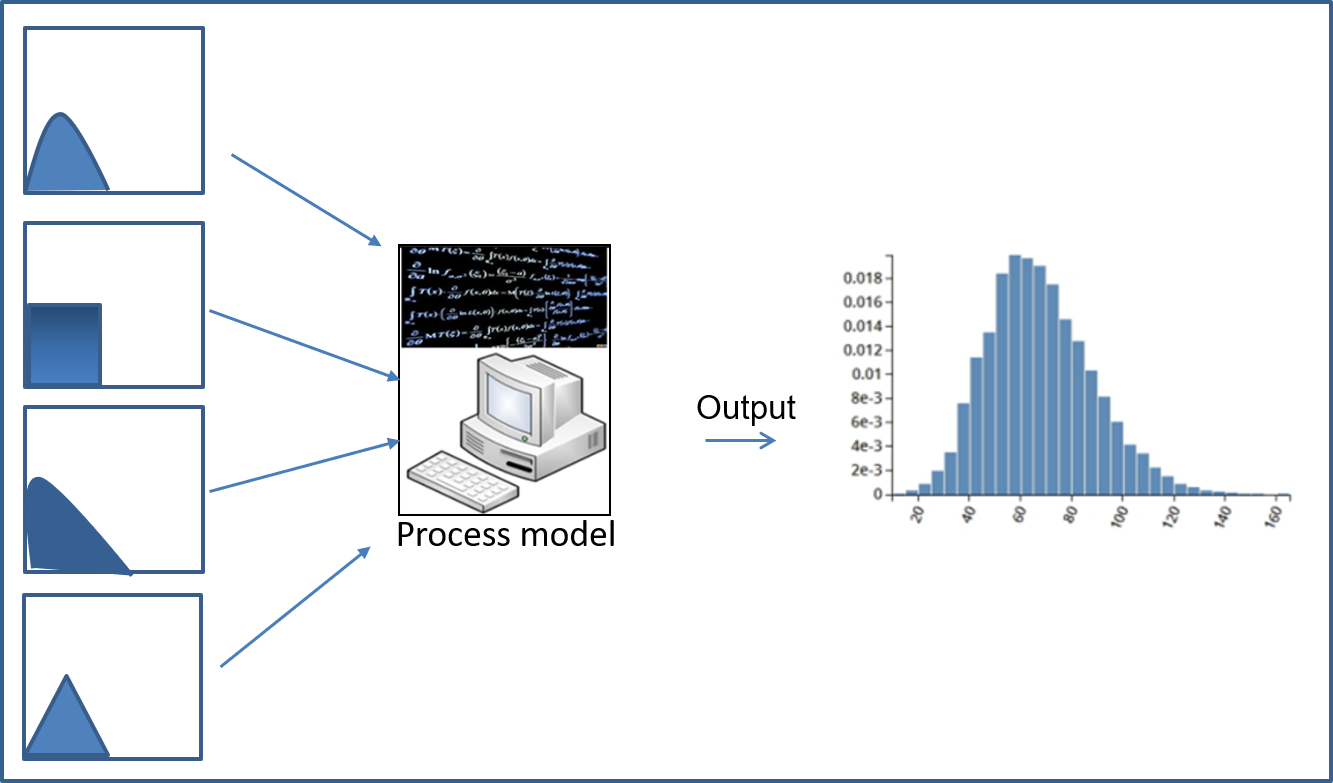 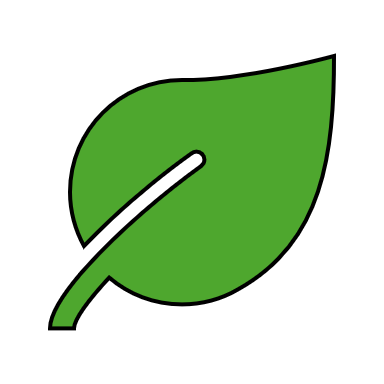 LAI
GPP
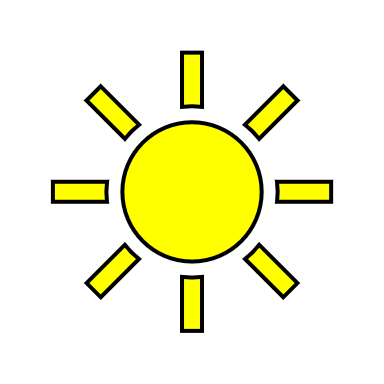 incoming radiation
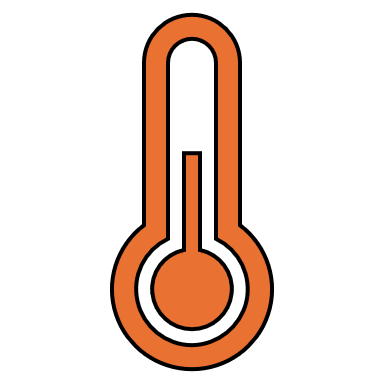 air temperature
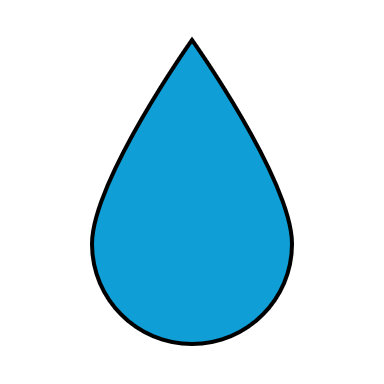 air humidity
Figure 17 on https://dictionary.helmholtz-uq.de/content/monte_carlo_method.html
38
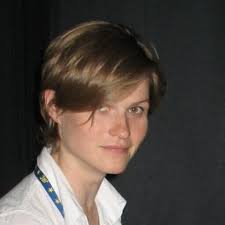 Egor Prikaziuk1, 
Gary Llewellyn2,6, 
Laura Mihai3, 
Agnieszka Bialek4, 
Andreas Hueni5, 
Mike Werfeli5, 
Jose Luis Gomez-Dans6, 
Jochem Verrelst7, 
Jose Luis Garcia-Soria7, 
Joseph Fennell8, 
Dessislava Ganeva9, 
Shawn Carlisle Kefauver10
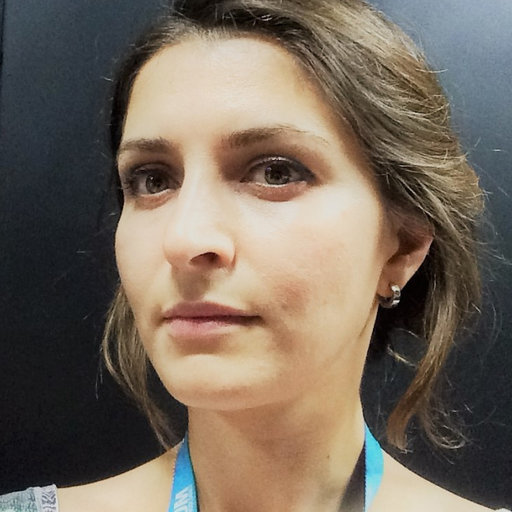 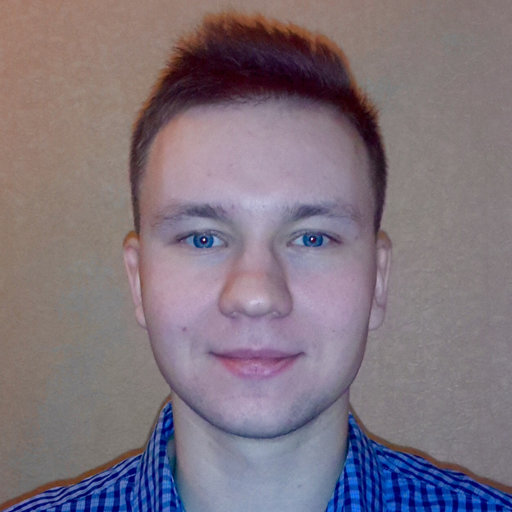 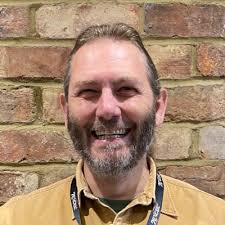 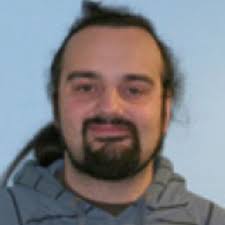 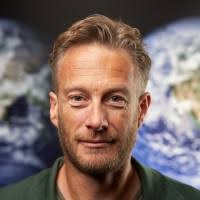 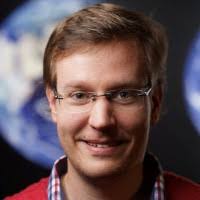 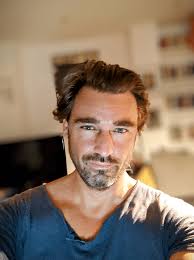 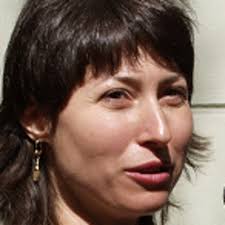 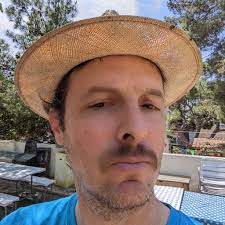 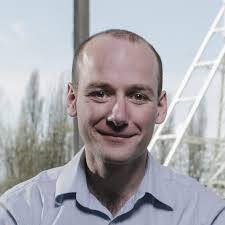 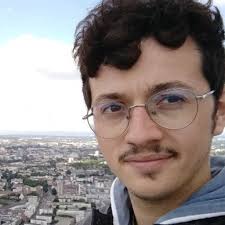 https://github.com/pangeos-cost/uq-training
40
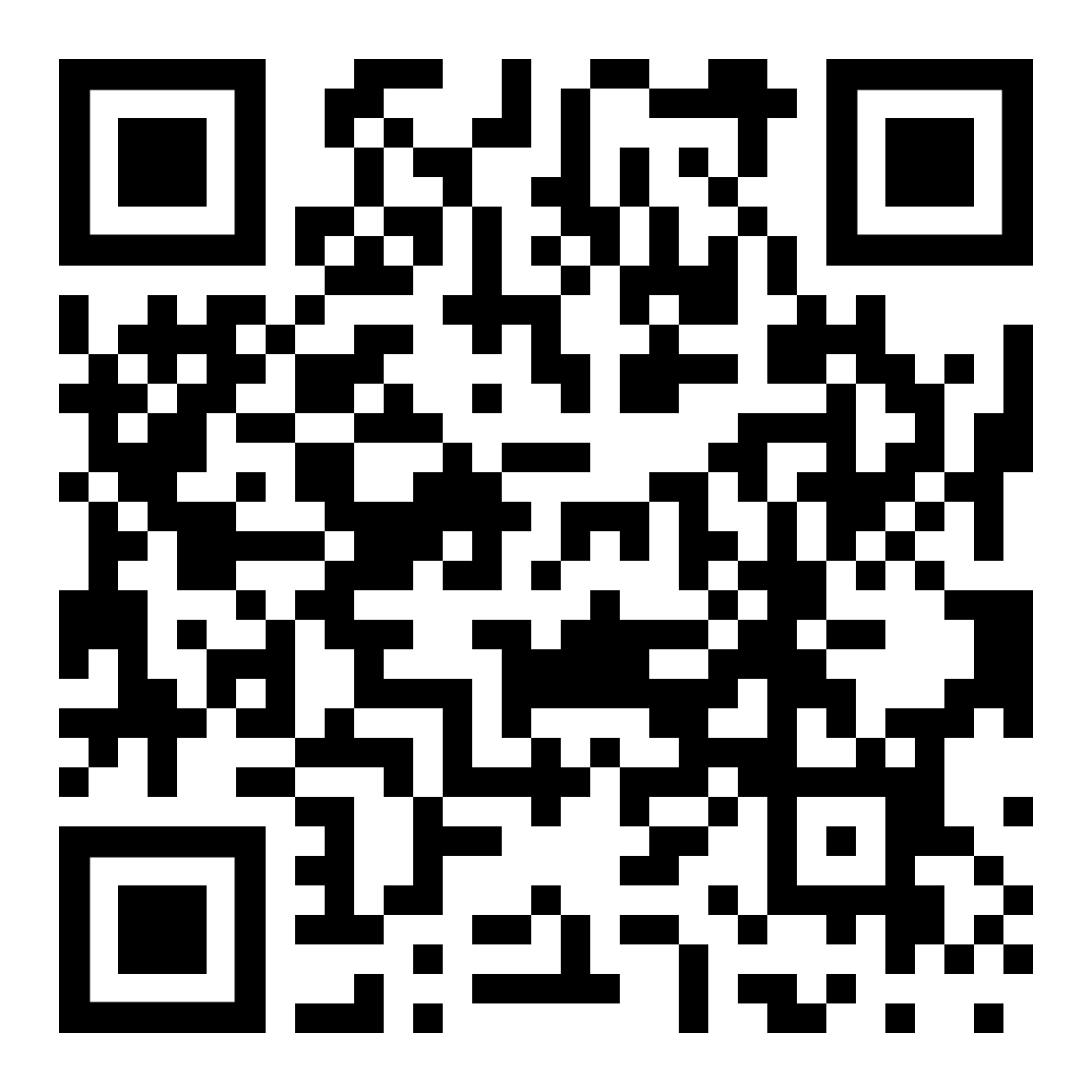 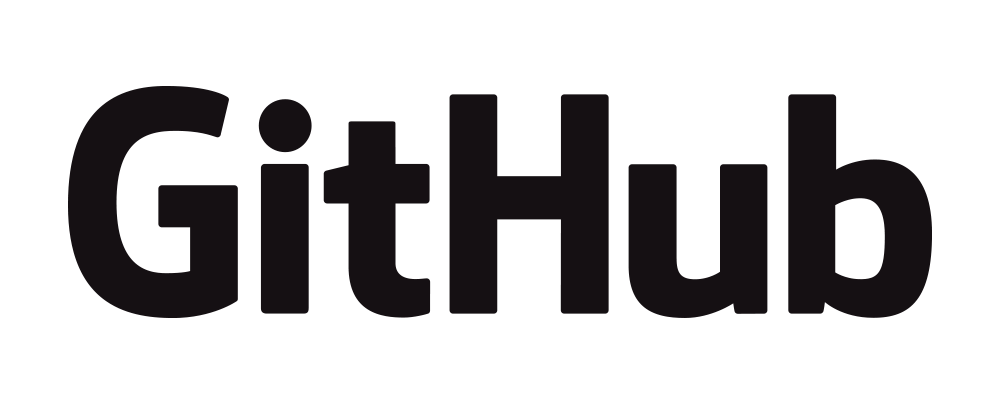 propagation of uncertainty
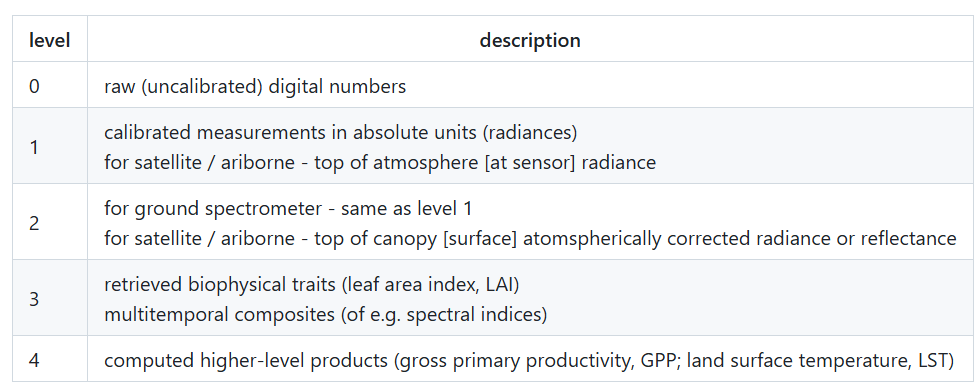 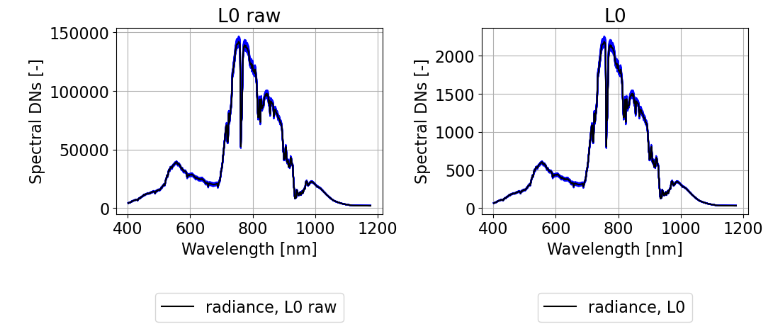 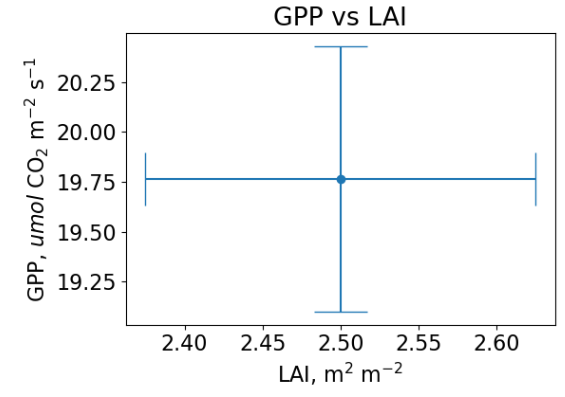 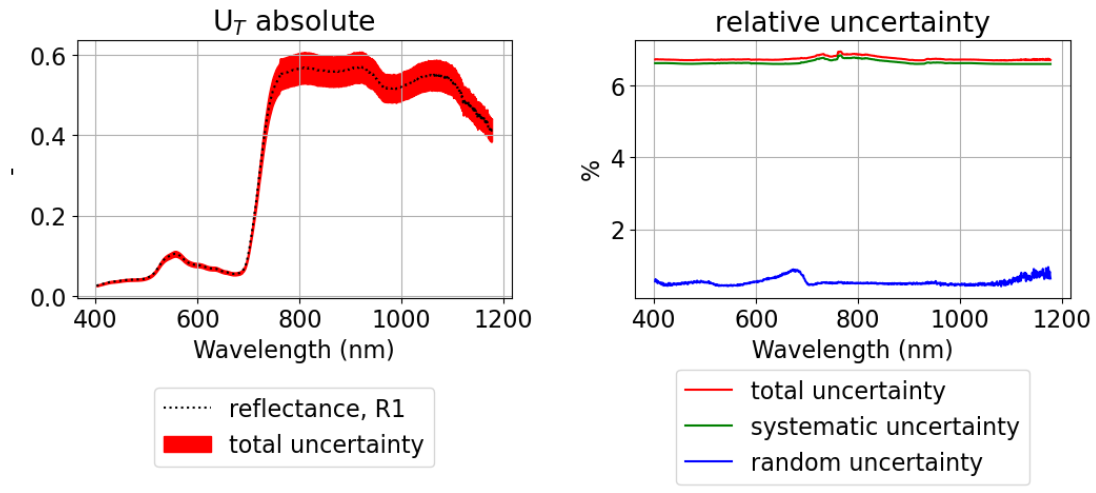 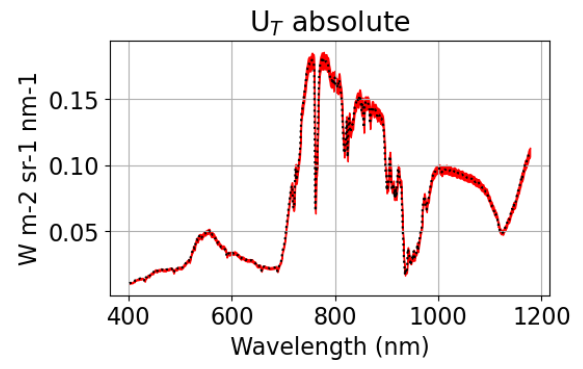 41
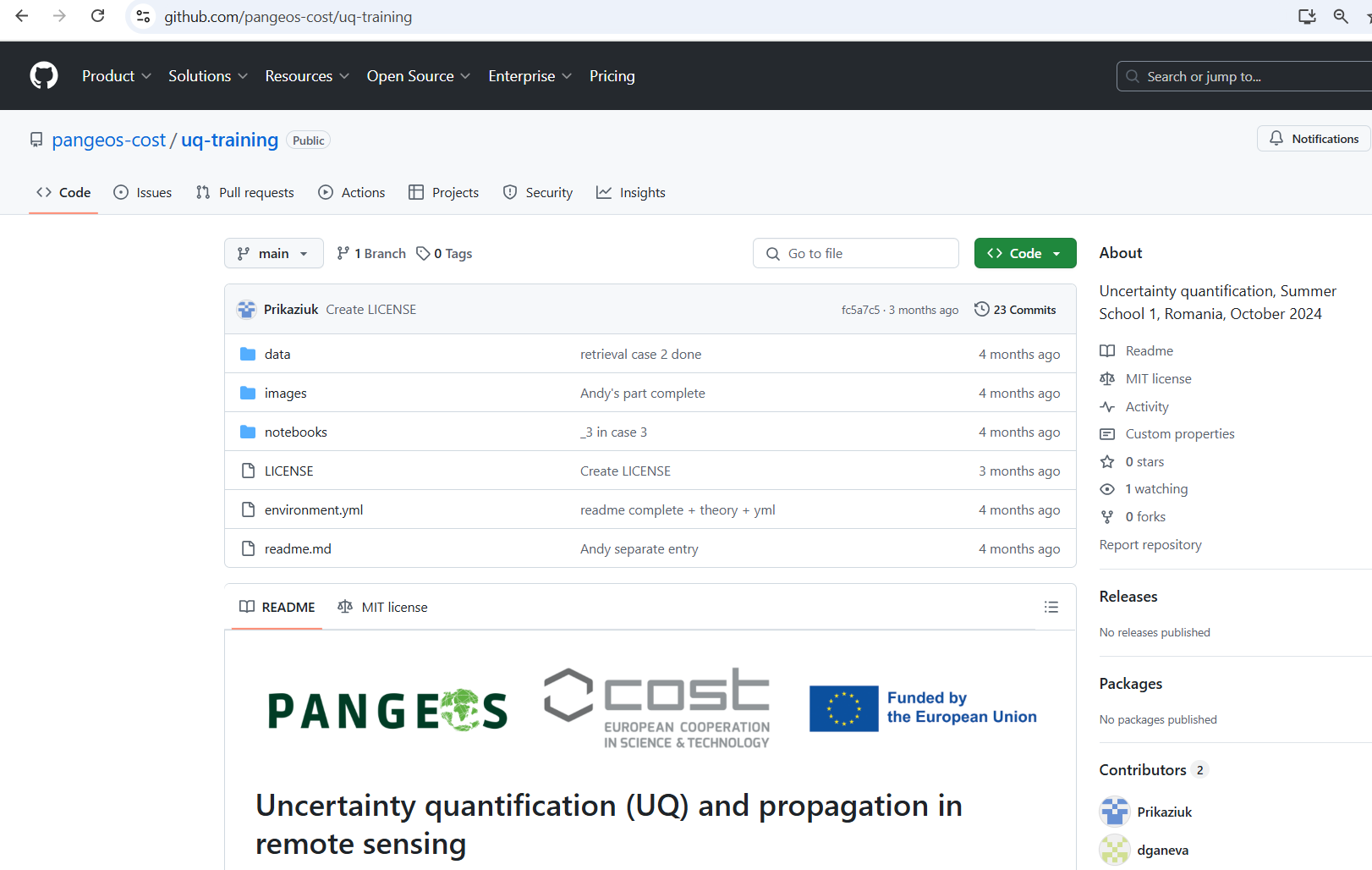 42
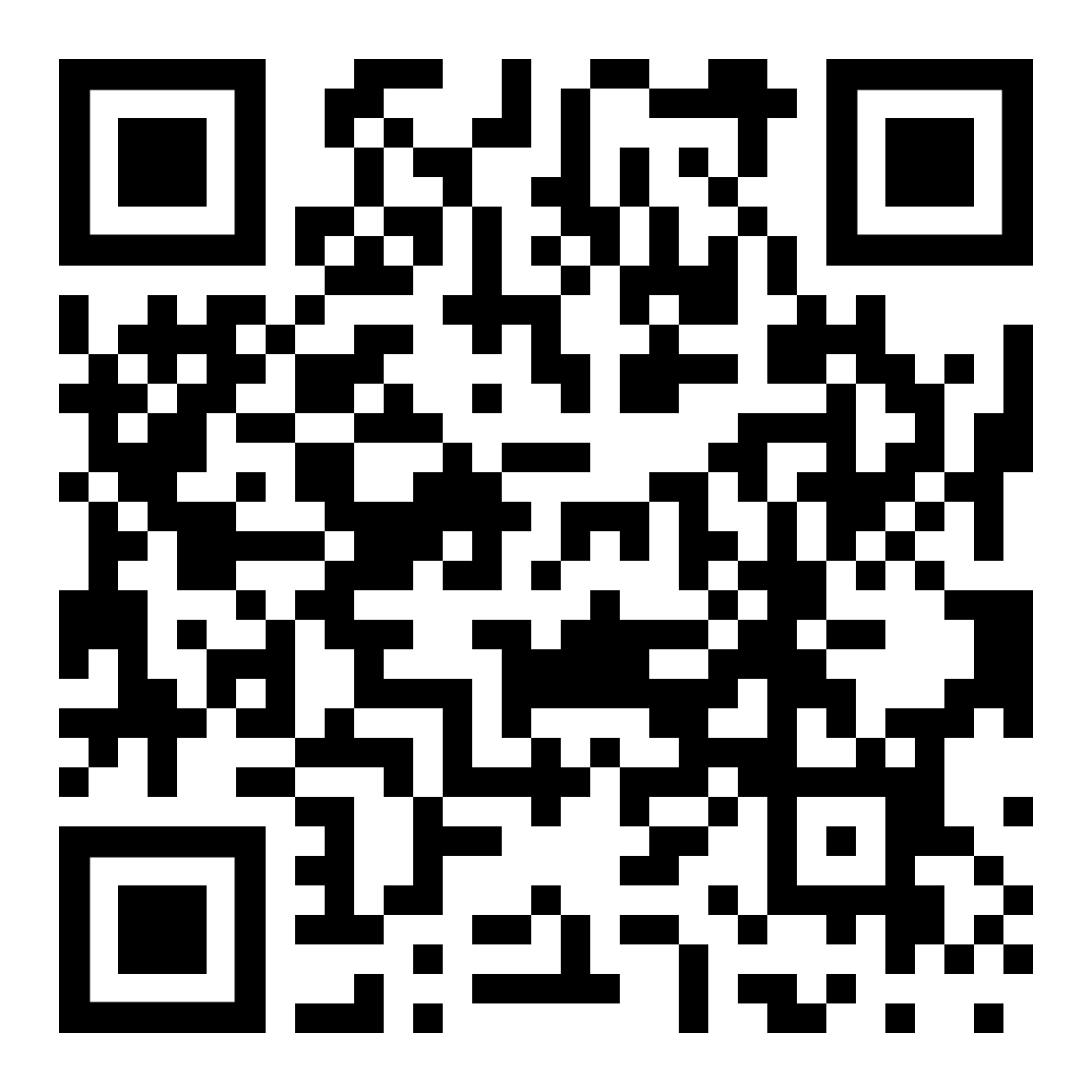 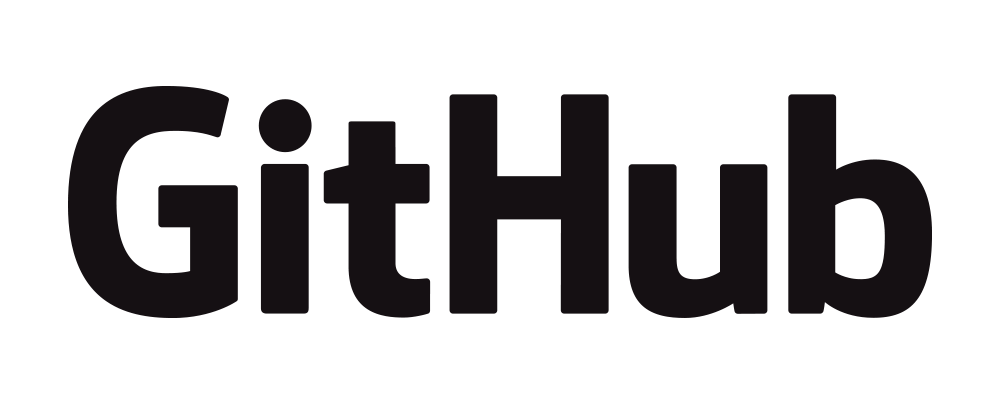 EGU General Assembly 2025 "Remote Sensing for Sustainable Agriculture and Forestry“POSTER SESSION TUESDAY afternoon April 30 ORAL SESSION ALL DAY WEDNESDAY MAY 1.
PANGEOS End of Year GP2 Conference Jūrmala, Latvia
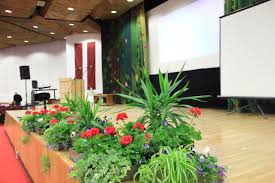 September 11-12, 2025
Feeding different data sets into improved computational geometry method-CGM (WG1+2)
(estimated 40-50 participants)
Venue: Bulduri Agri-Food Technical School
https://bulduri.lv/
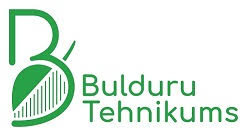 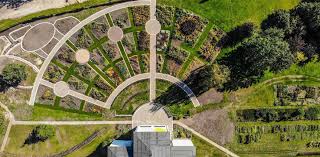 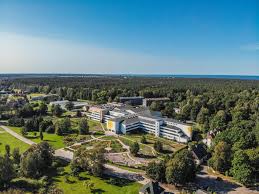 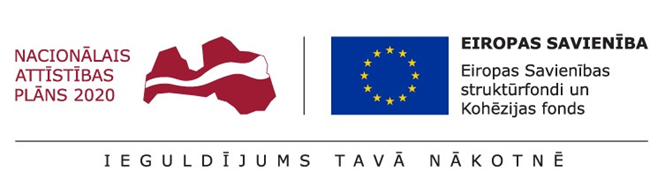 PANGEOS COST Action Looking Forward to 2025-2027
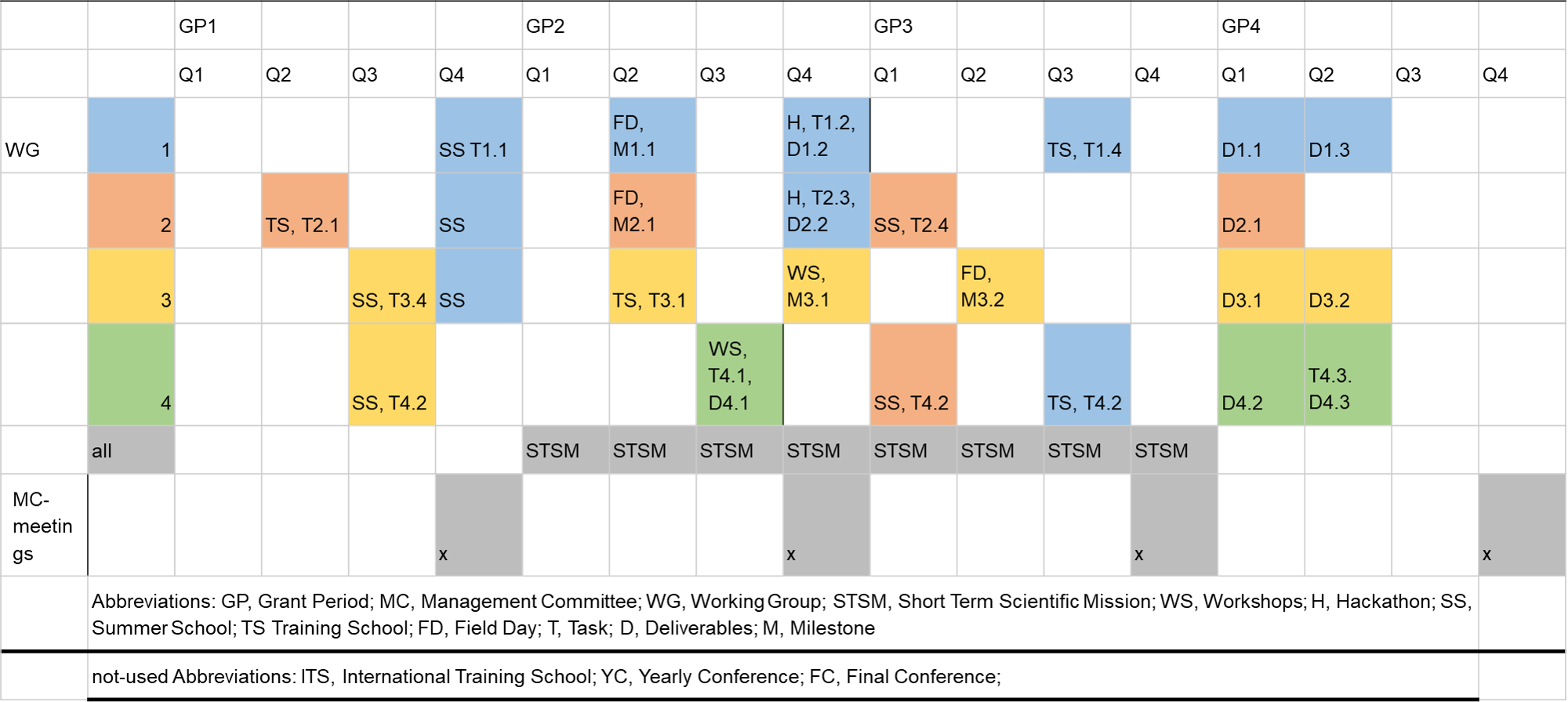 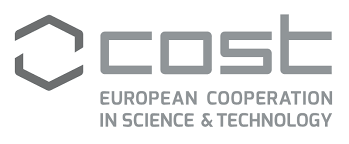 COST (European Cooperation in Science and Technology) is a funding agency for research and innovation networks. Our Actions help connect research initiatives across Europe and enable scientists to grow their ideas by sharing them with their peers. This boosts their research, career and innovation. http://www.cost.eu
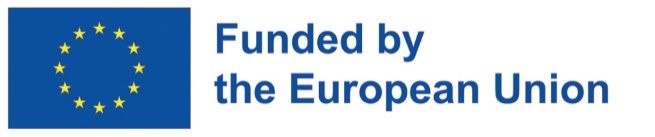 pangeos.eu
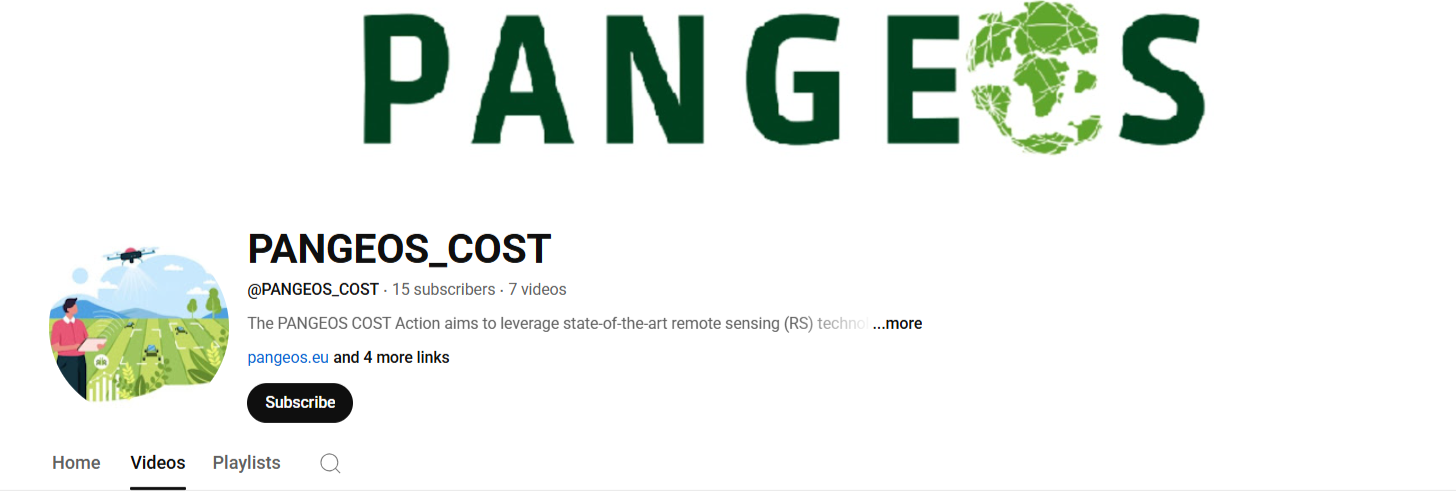 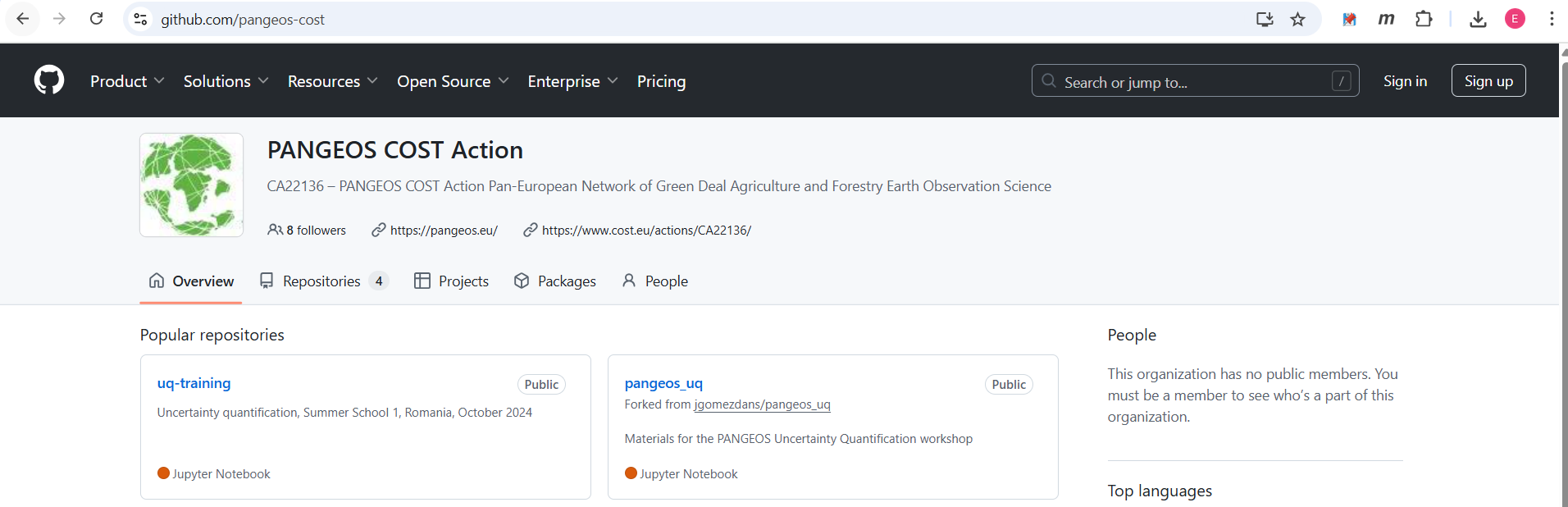 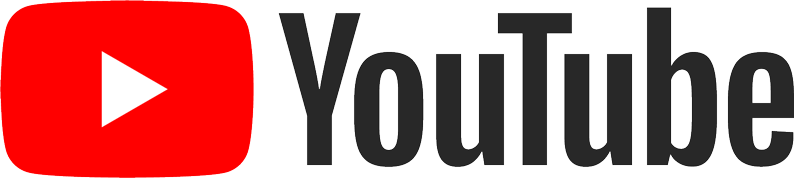 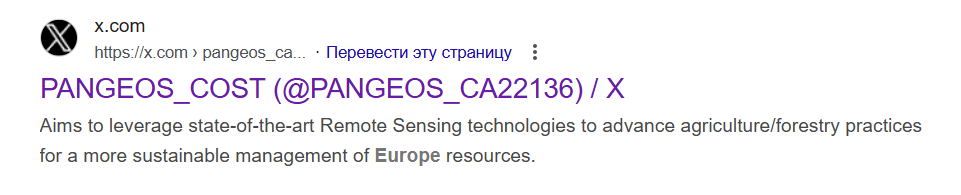 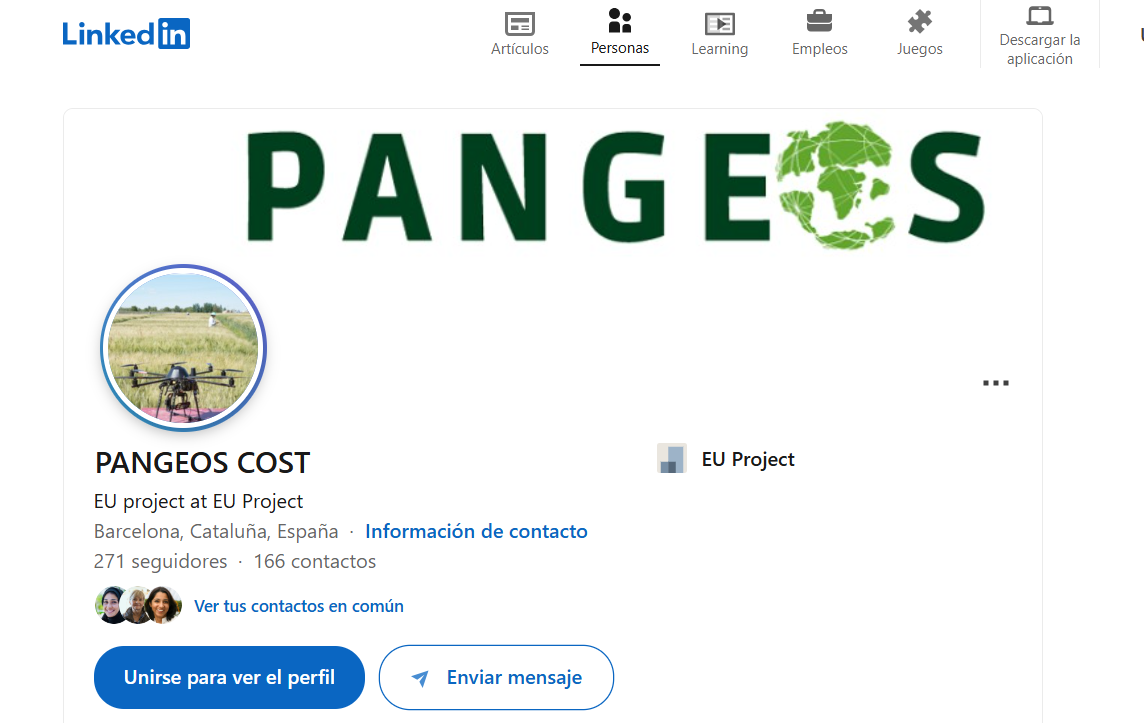 47
Submit an article to a special issue in Frontiers of Environmental Science (IF 3.3)
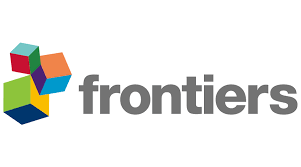 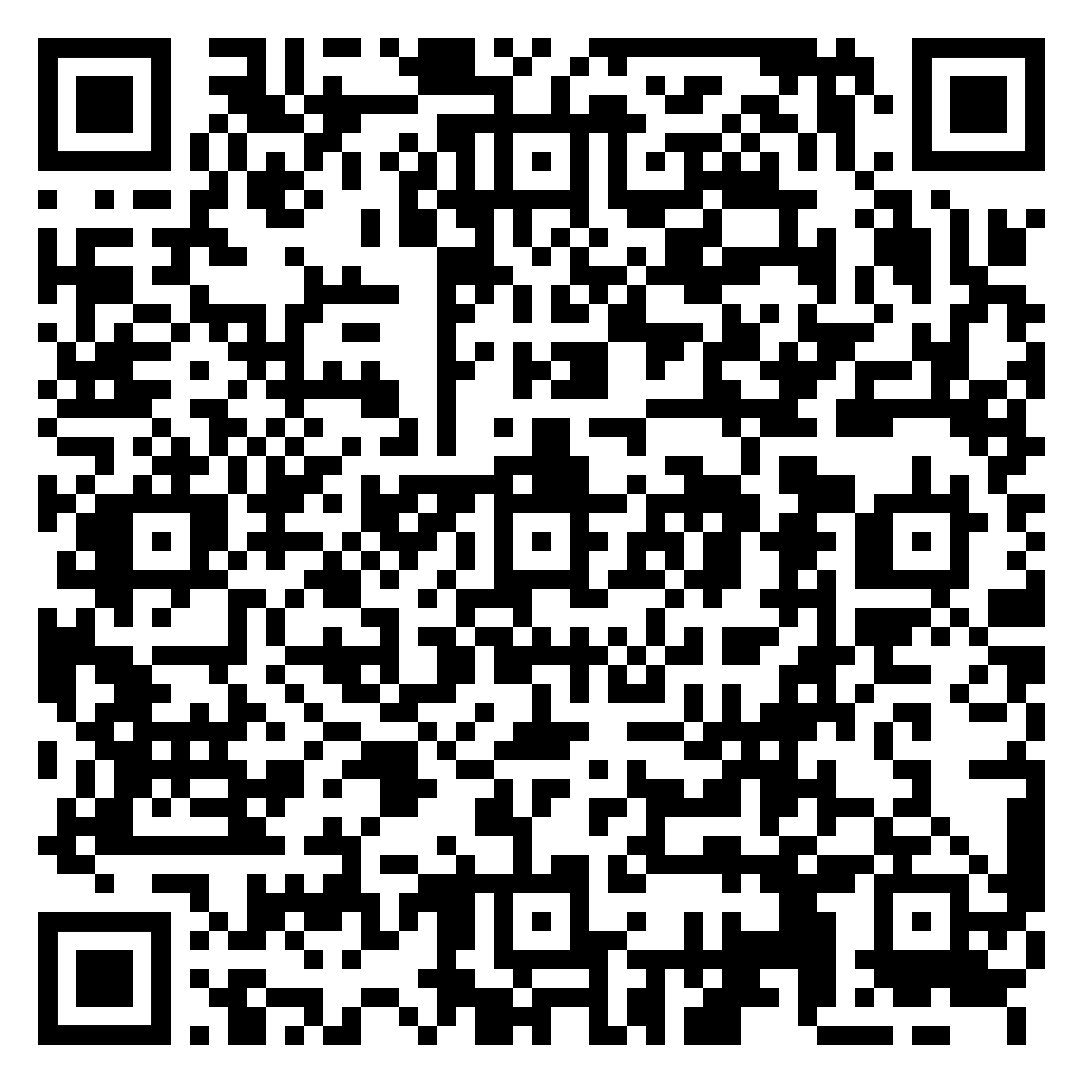 48
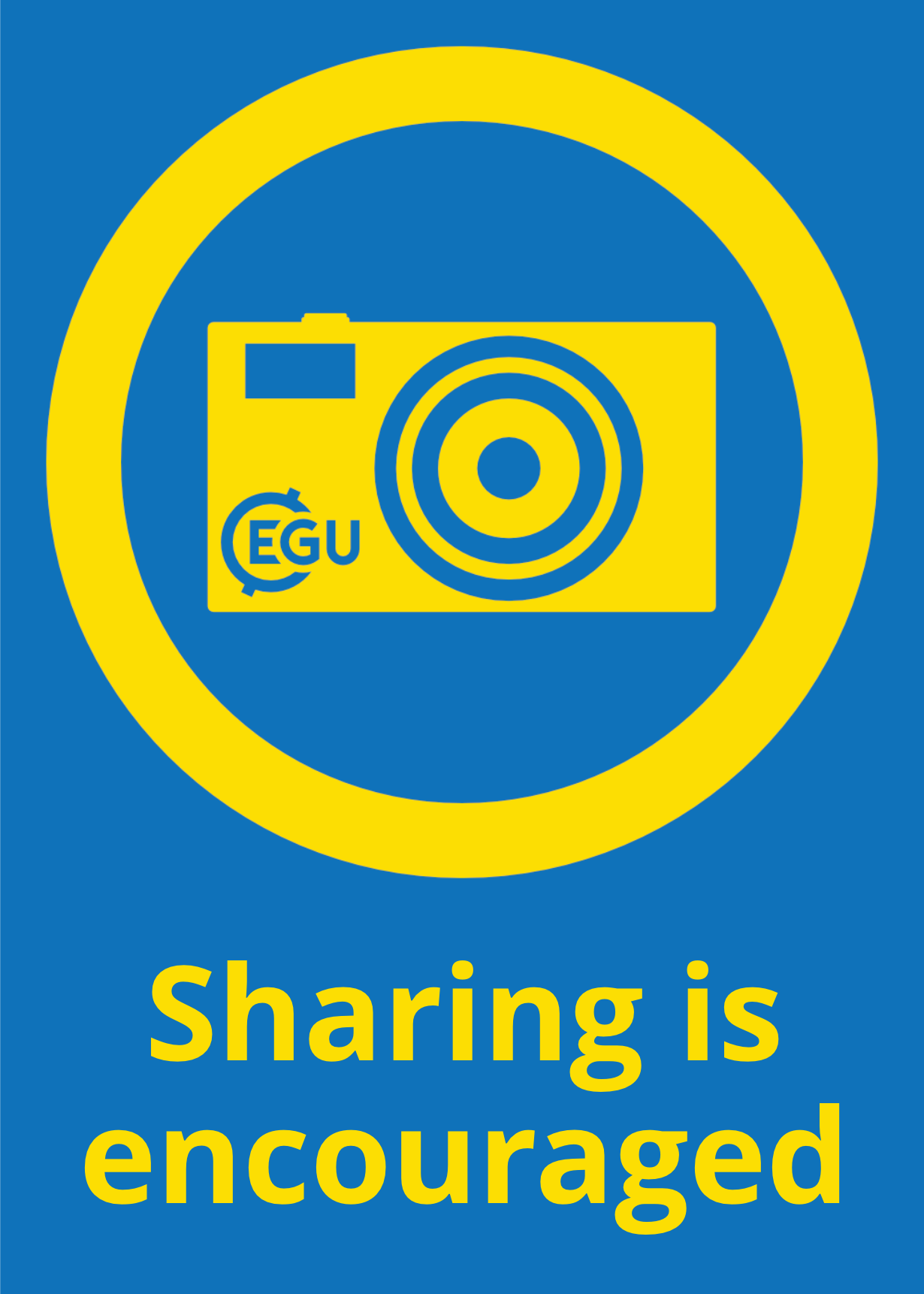 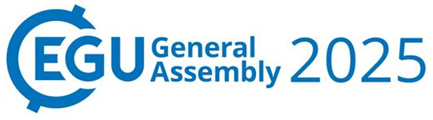 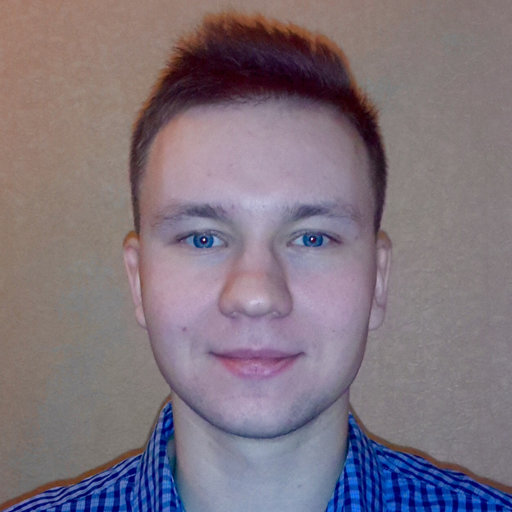 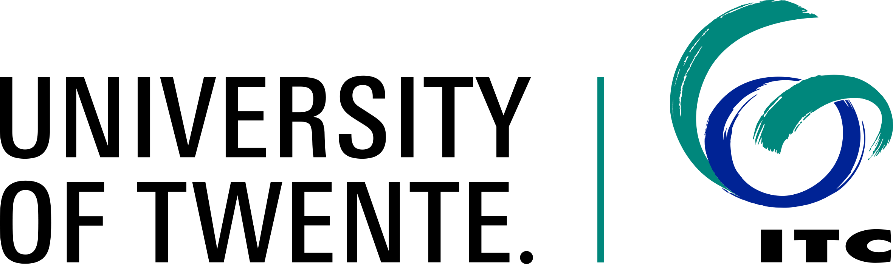 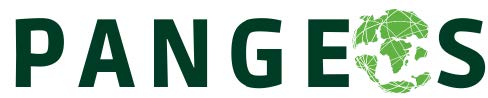 This abstract is supported by the EU COST (European Cooperation in Science and Technology) Action CA22136 “Pan-European Network of Green Deal Agriculture and Forestry Earth Observation Science” (PANGEOS).
Egor Prikaziuk
University of Twente
EGU 2025
30 April 2025
e.prikaziuk@utwente.nl
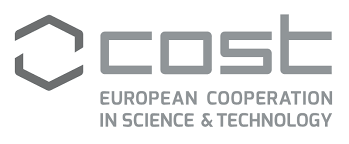 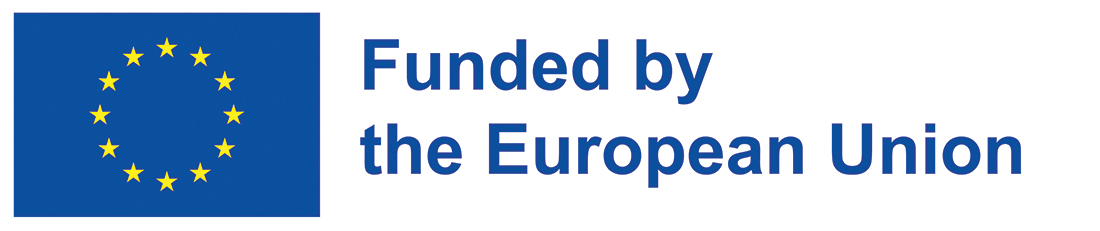 COST Action CA22136
COST (European Cooperation in Science and Technology) is a funding agency for research and innovation networks. Our Actions help connect research initiatives across Europe and enable scientists to grow their ideas by sharing them with their peers. This boosts their research, career and innovation. http://www.cost.eu